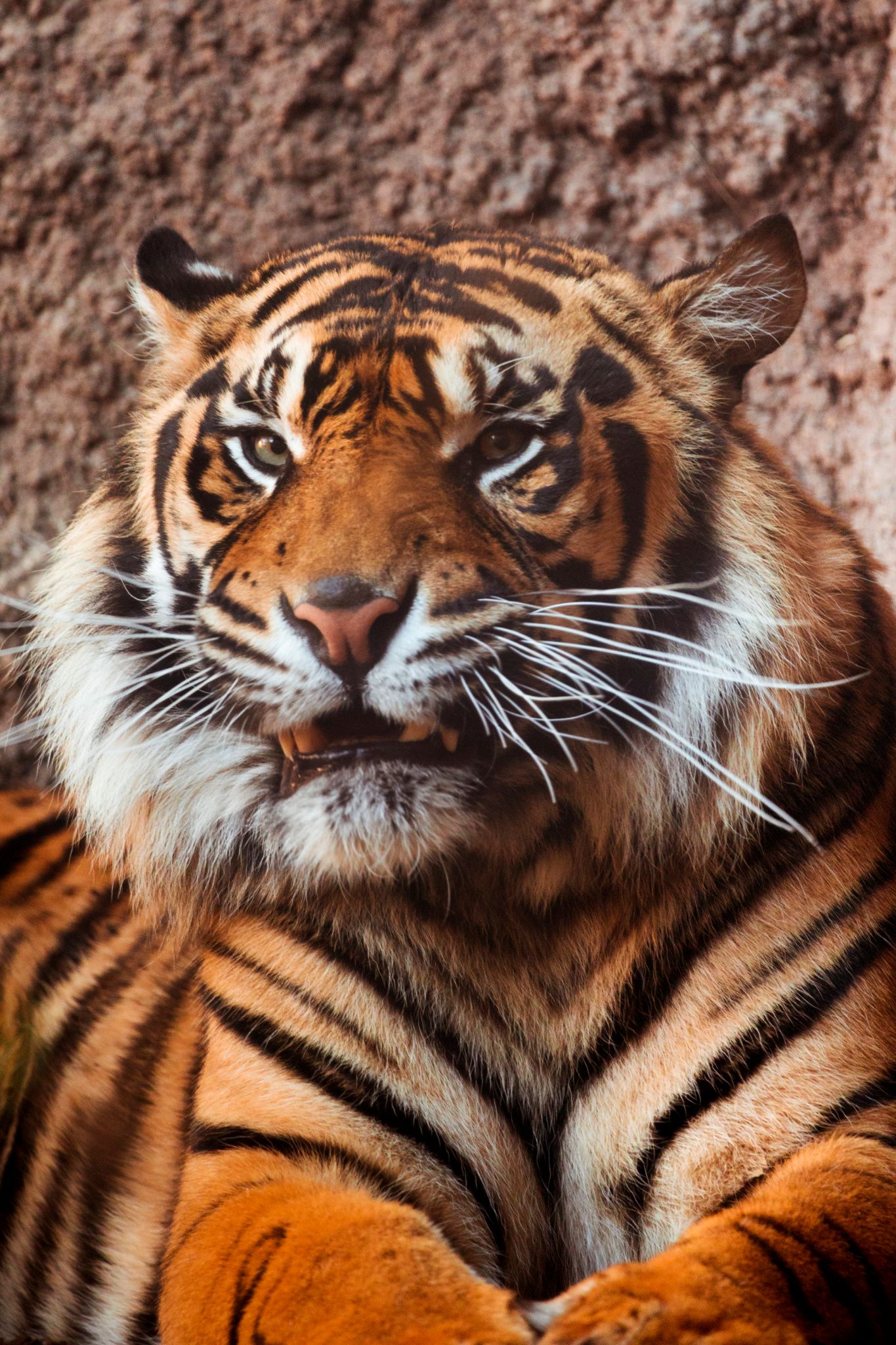 الوحدة الثانية
الفصل الثالث
الحيوانات ومساكنها
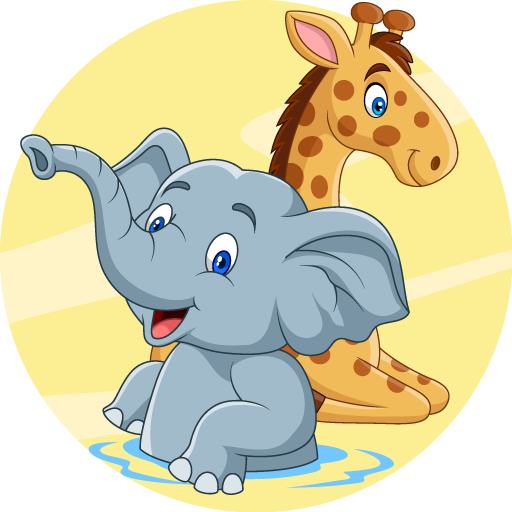 الدرس الثاني
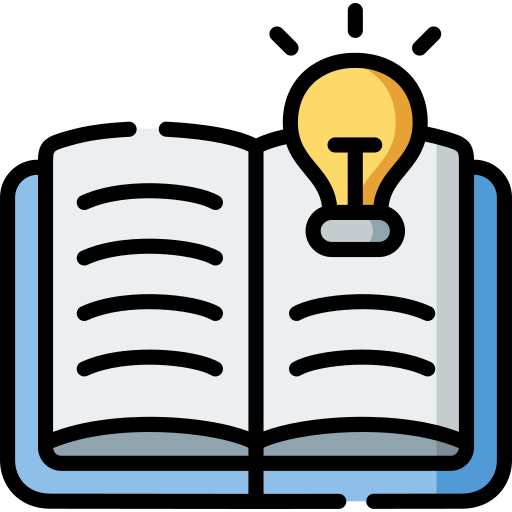 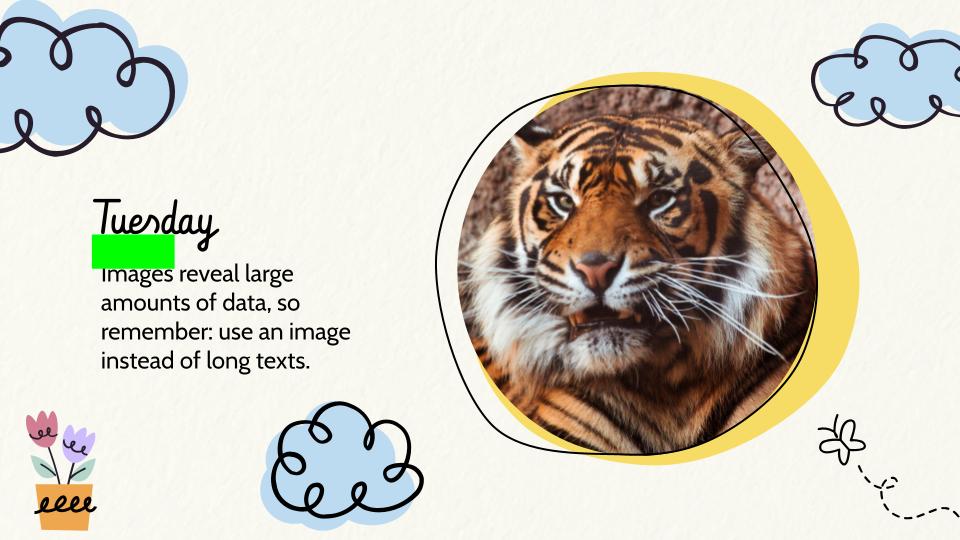 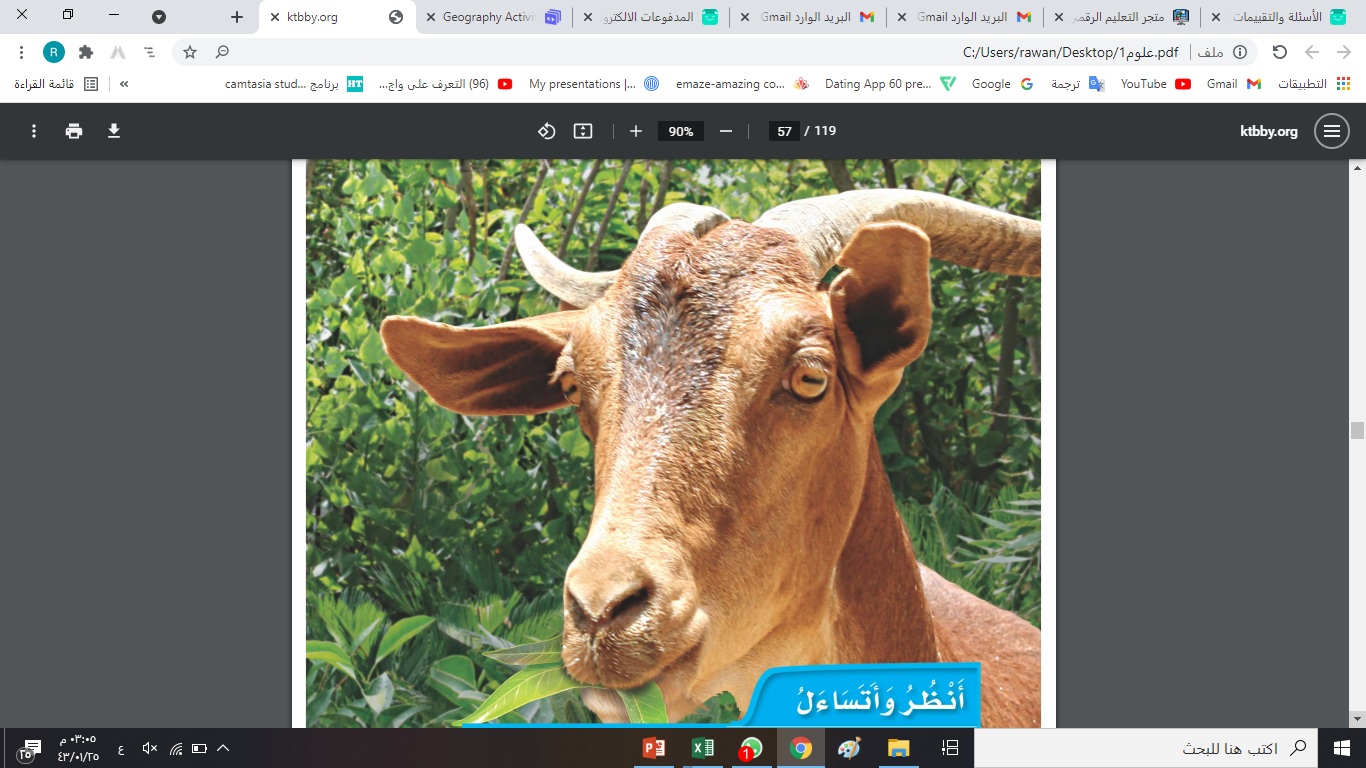 الحيوانات وحاجاتها
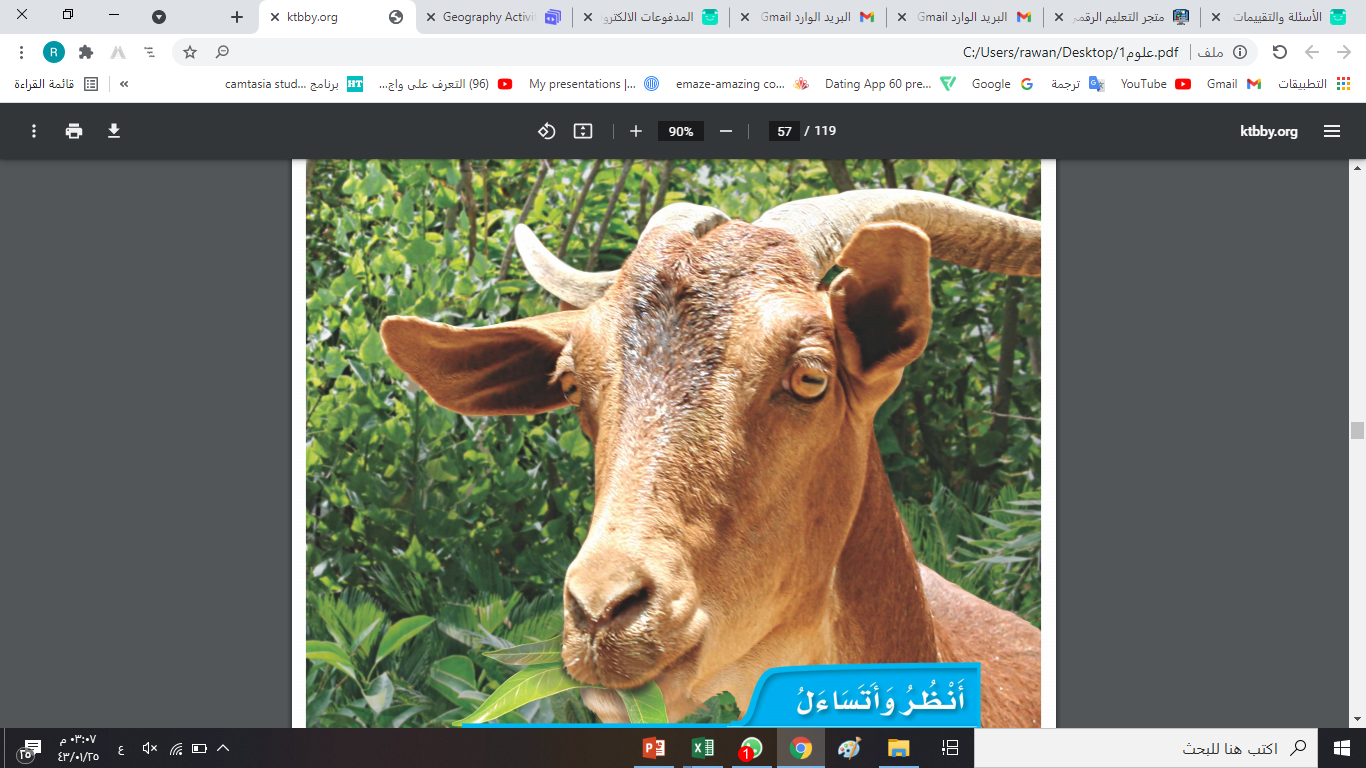 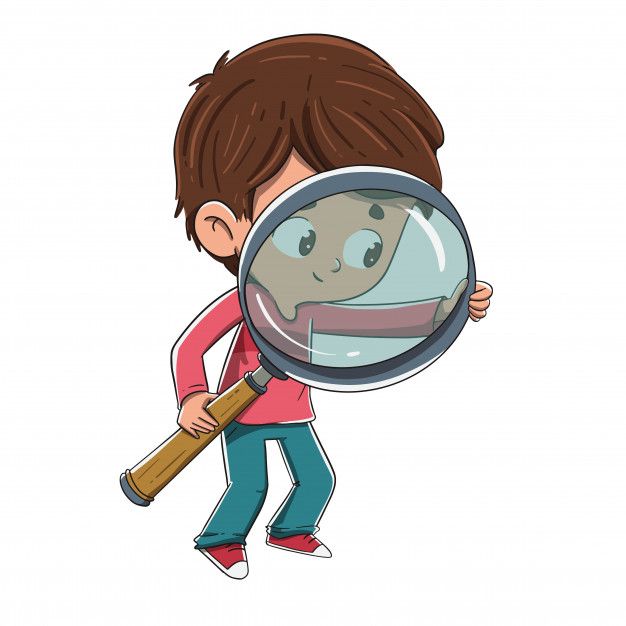 أنظر و أتساءل
ماذا يأكل الماعز؟
وما الذي يساعده على تناول طعامه؟
أستكشف
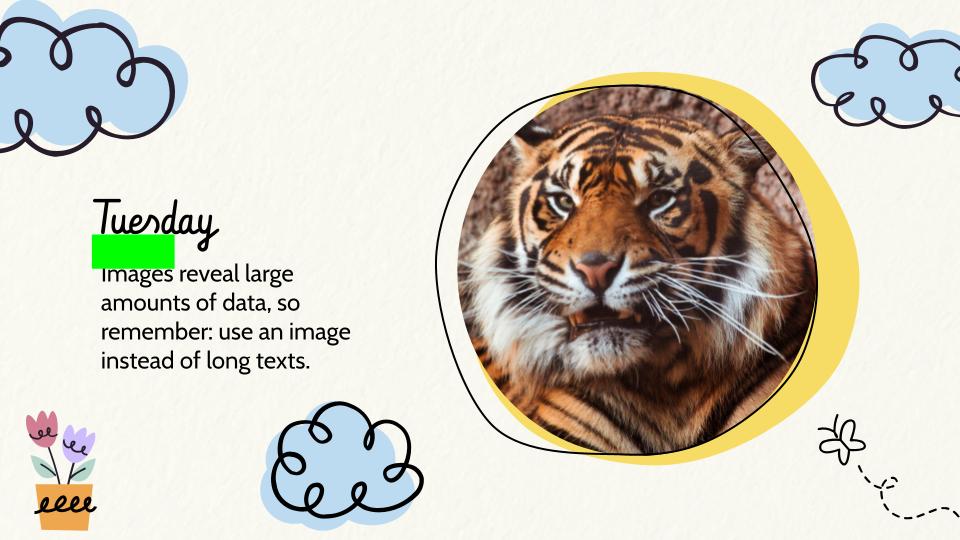 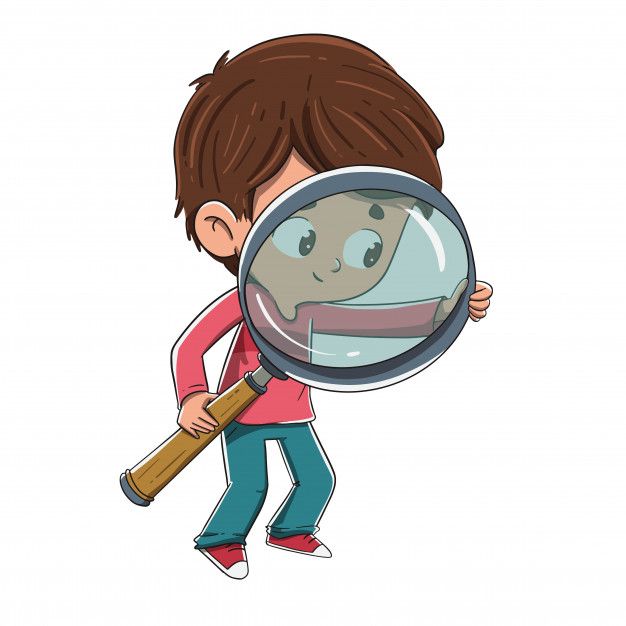 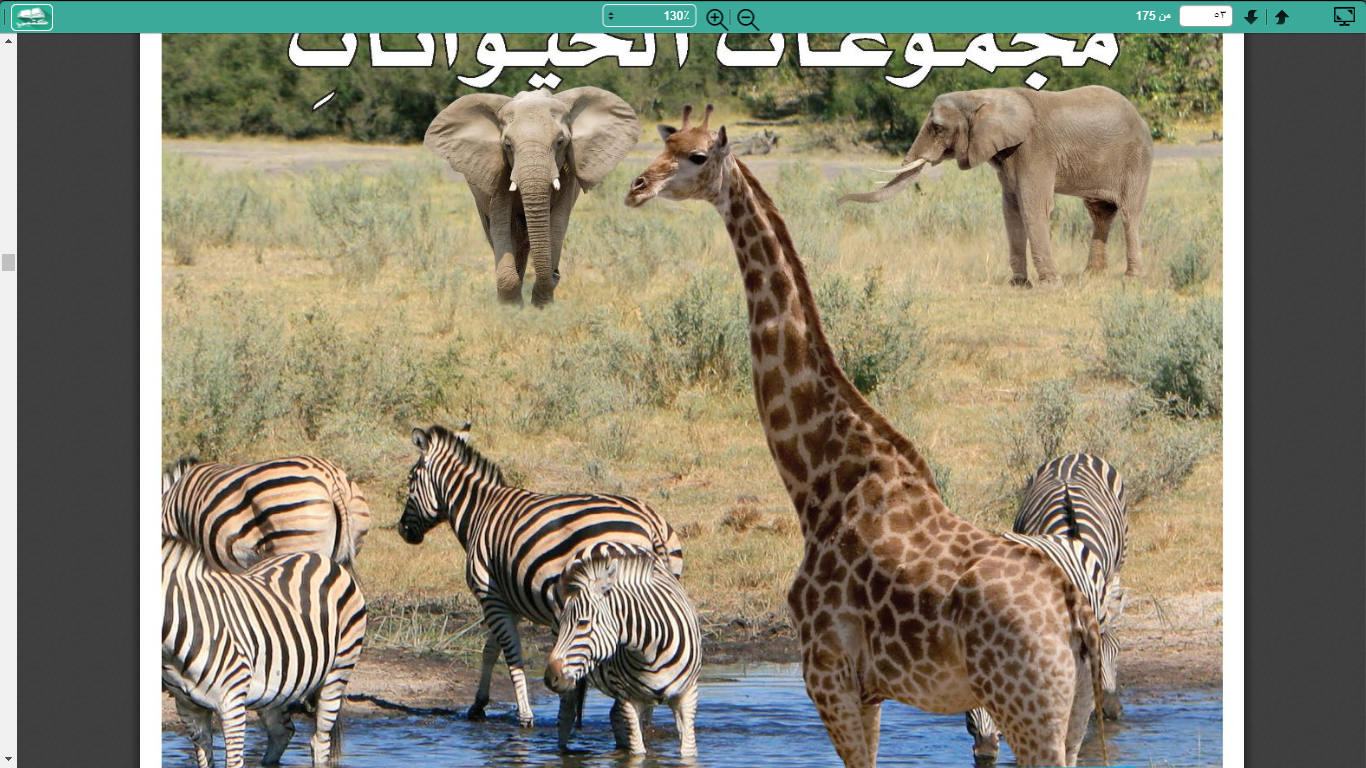 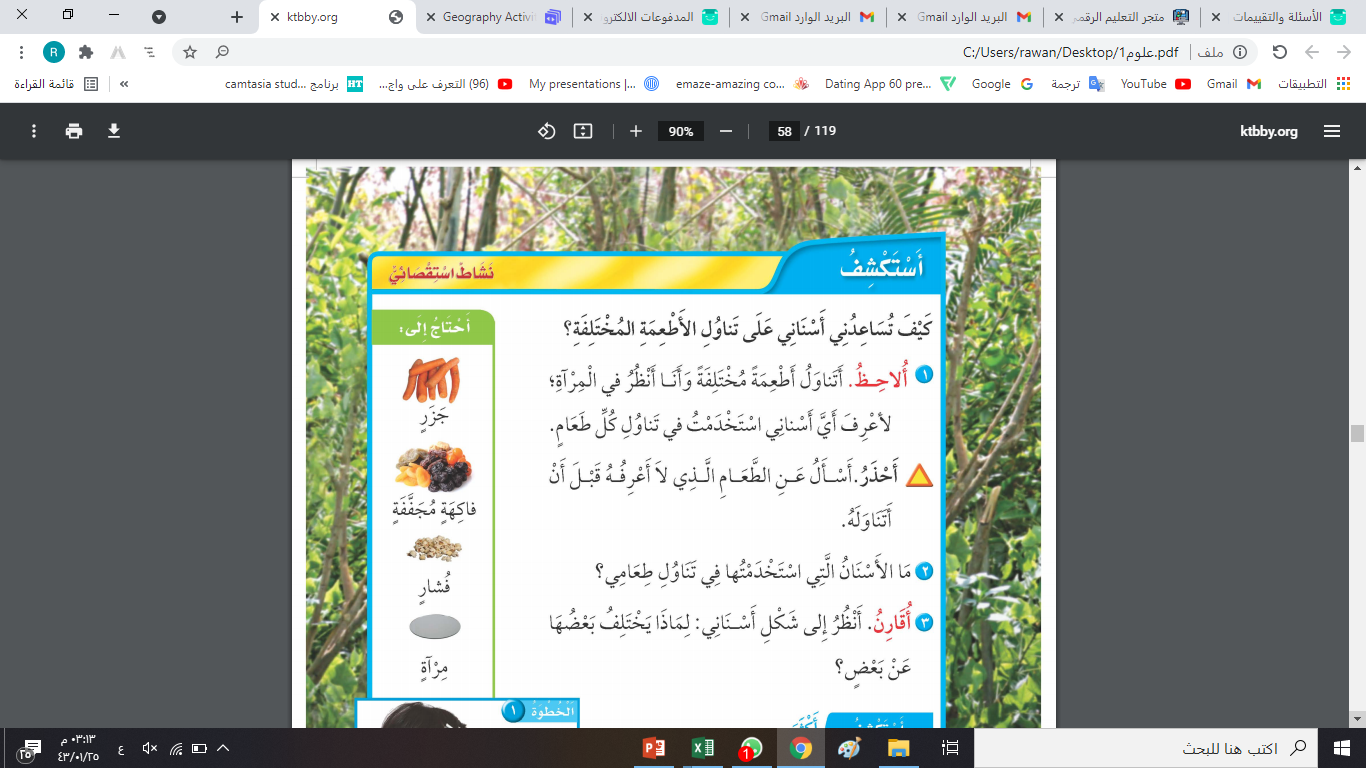 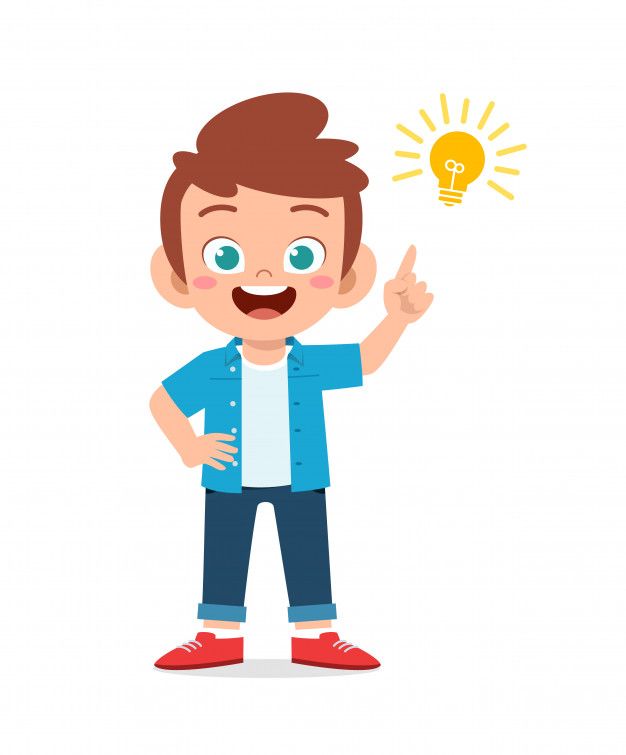 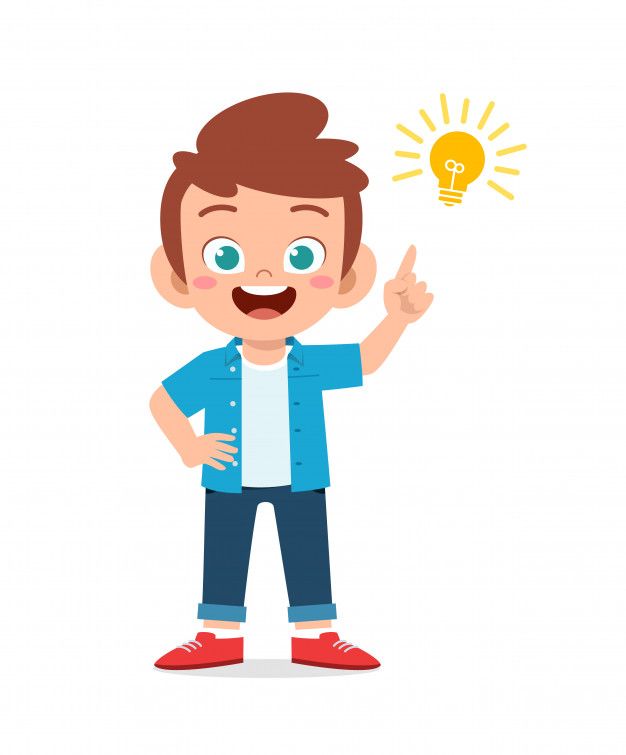 أستكشف أكثر
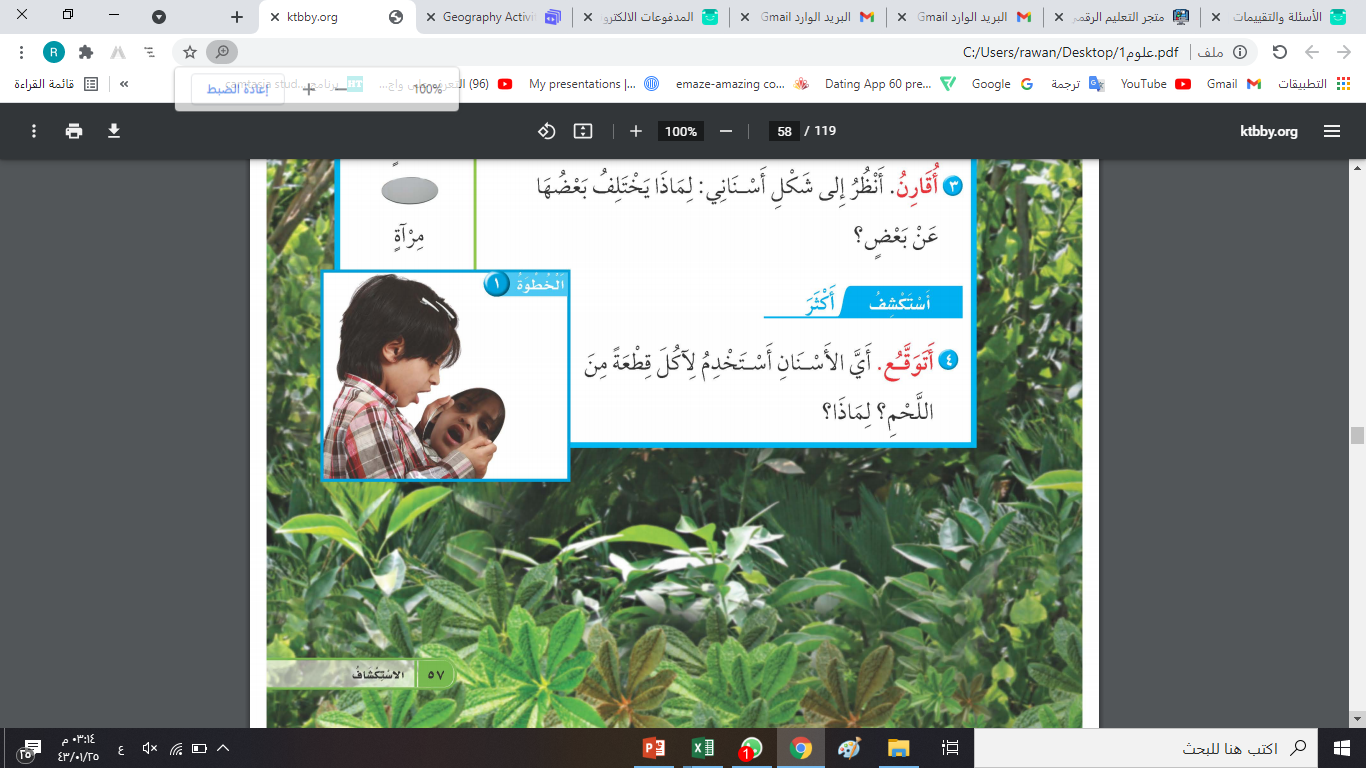 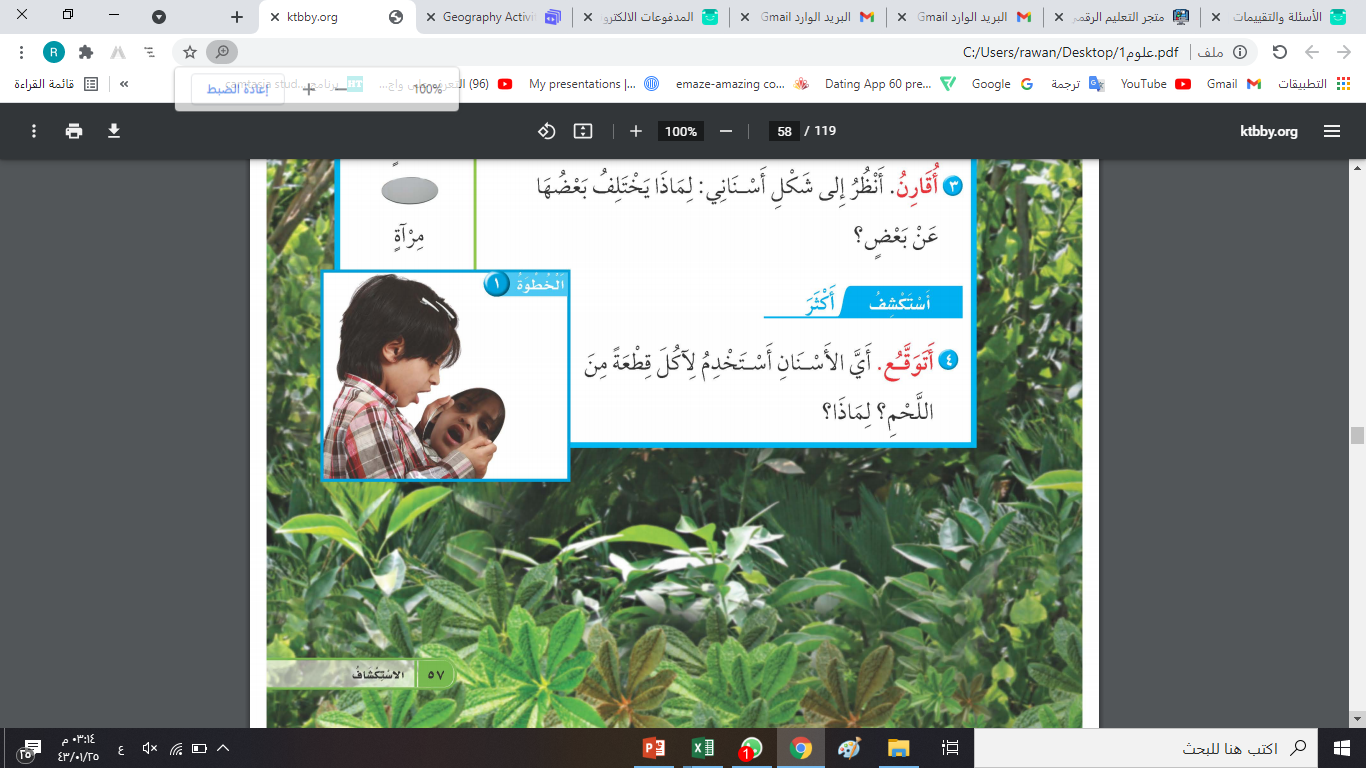 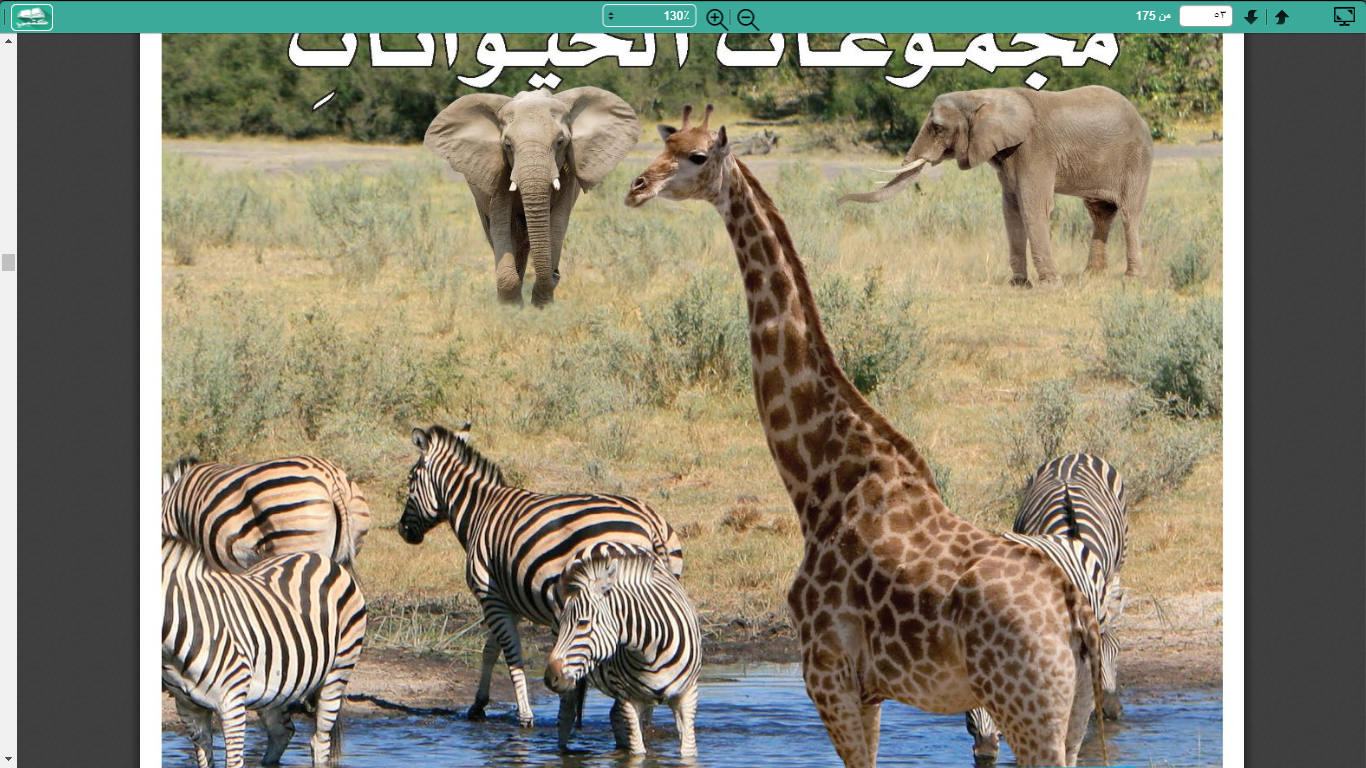 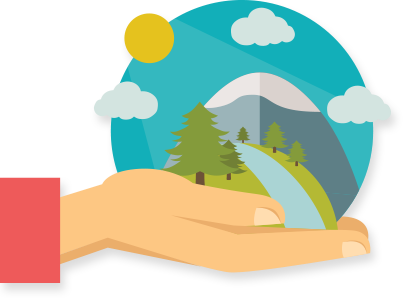 أقرأ و أتعلم
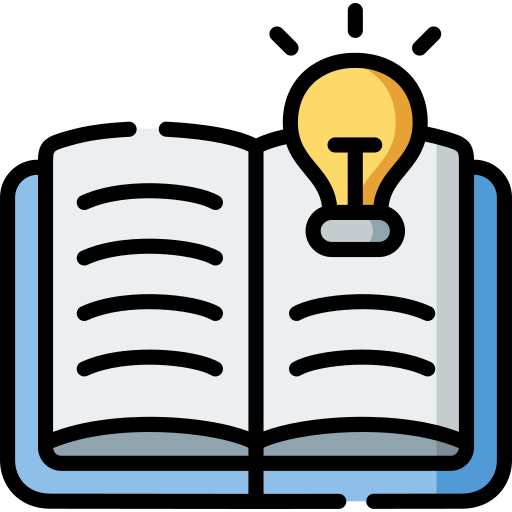 أقرأ و أتعلم
ما حاجات الحيوانات؟
الحيوانات مخلوقات حية تحتاج إلى الطعام والماء و الهواء والمأوى لكي تعيش
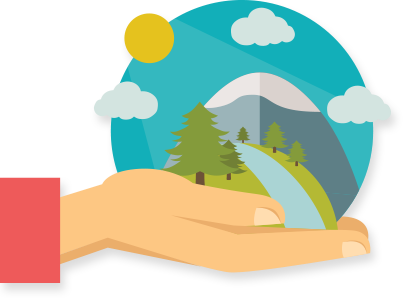 هيا يا أصدقائي 
 نتعرف على غذاء الحيوانات
من خلال مشاهدة الفيديو
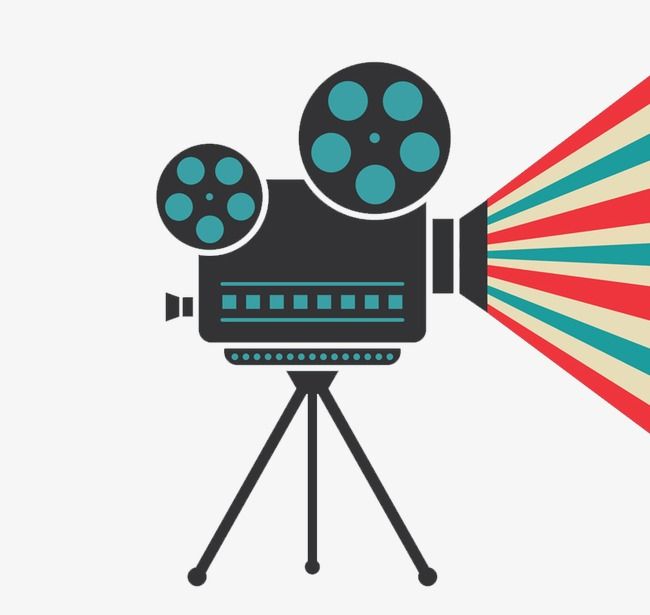 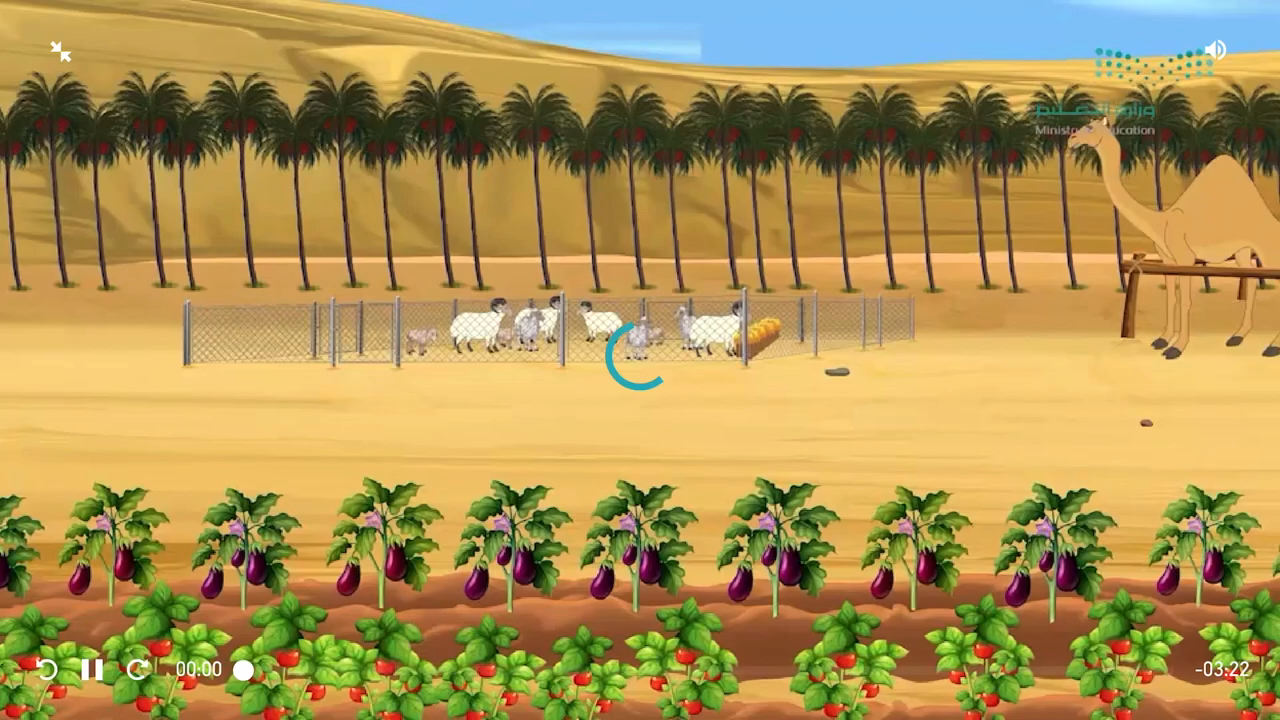 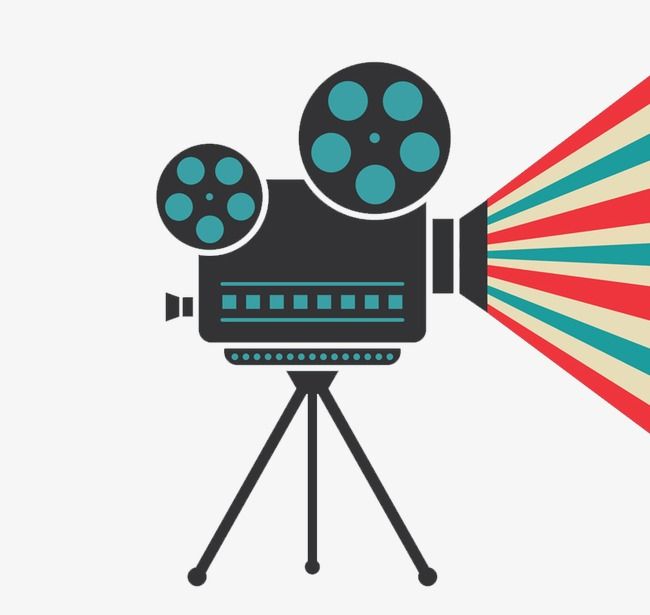 أقرأ و أتعلم
ما هو المأوى
المأوى: مكان آمن يعيش فيه الحيوان 
تعيش الحيوانات في أماكن مختلفة 
فبعضها يعيش على اليابسة و البعض الآخر يعيش في الماء
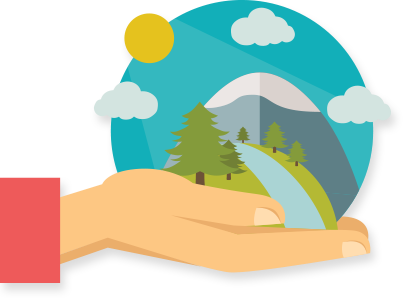 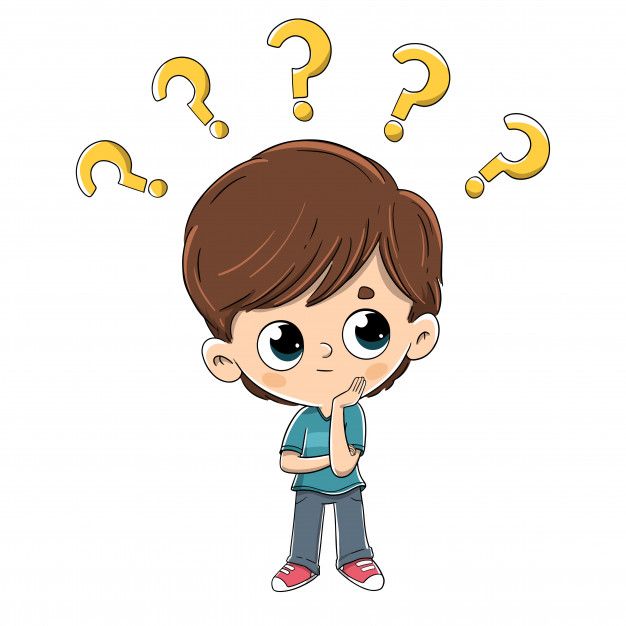 ما الذي تحتاج إلية الحيوانات لكي تعيش؟
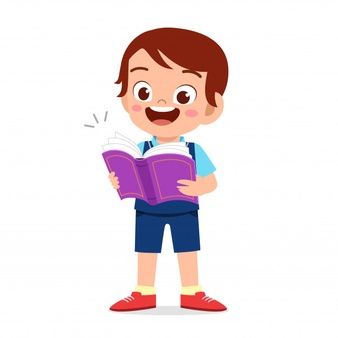 تحتاج الحيوانات إلى مأوى
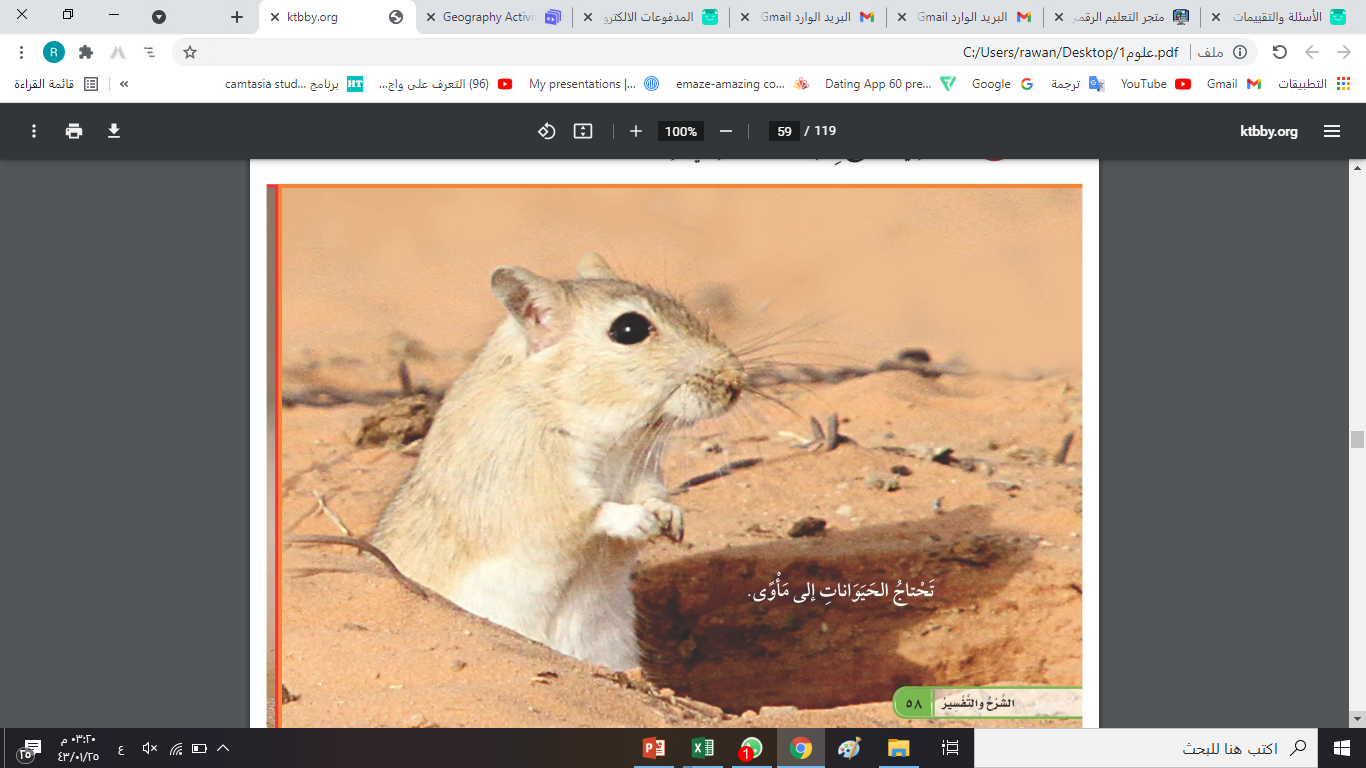 هيا يا أصدقائي 
 نتعرف على مأوى الحيوانات
من خلال مشاهدة الفيديو
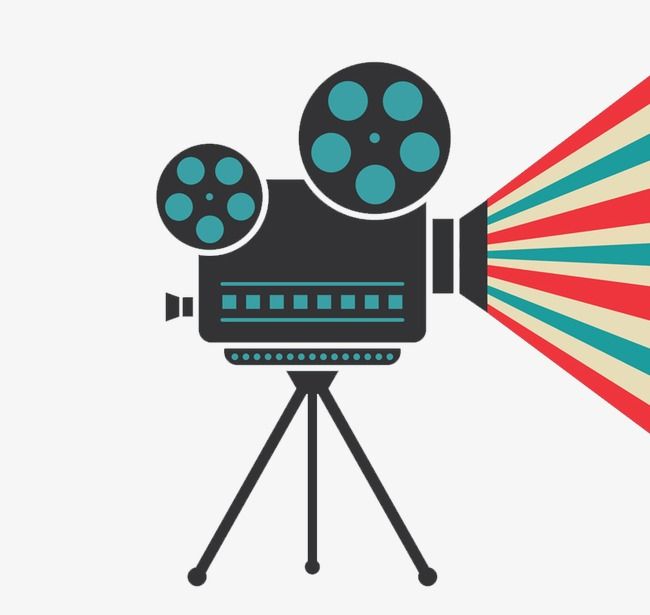 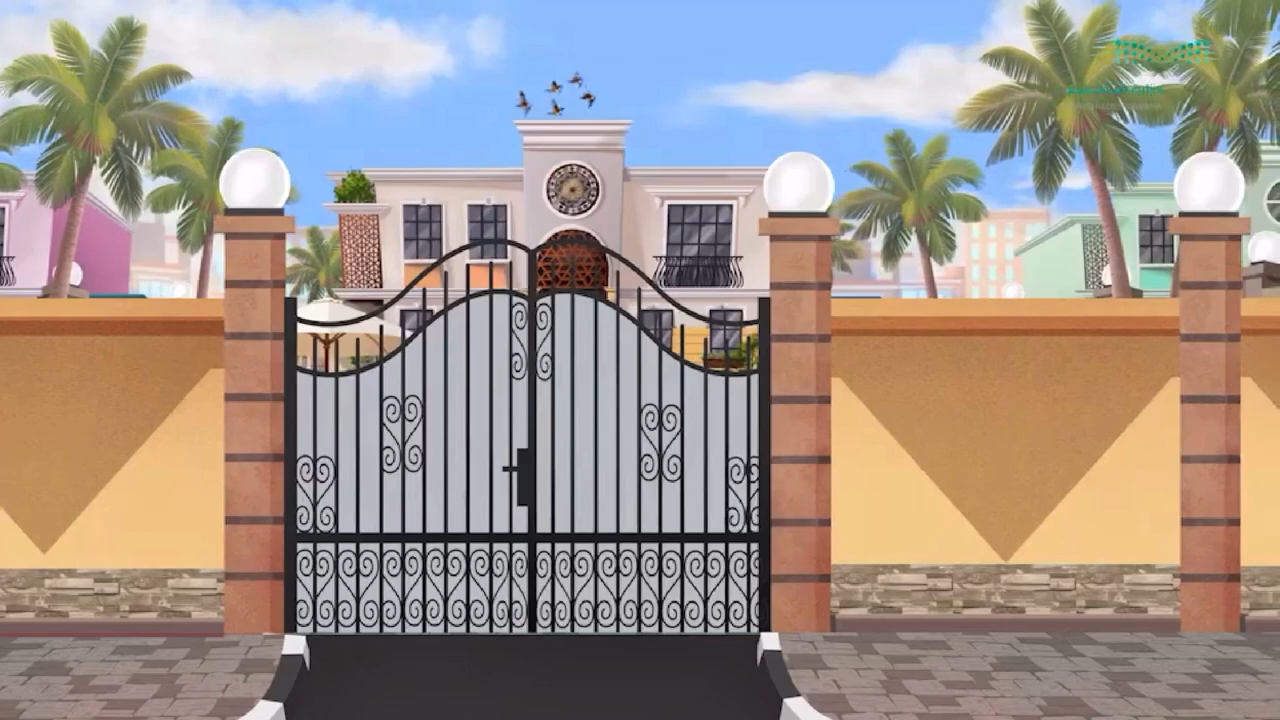 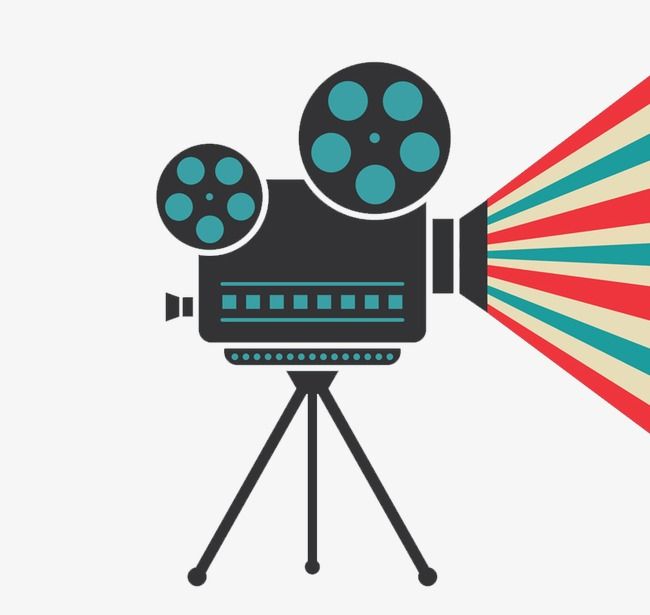 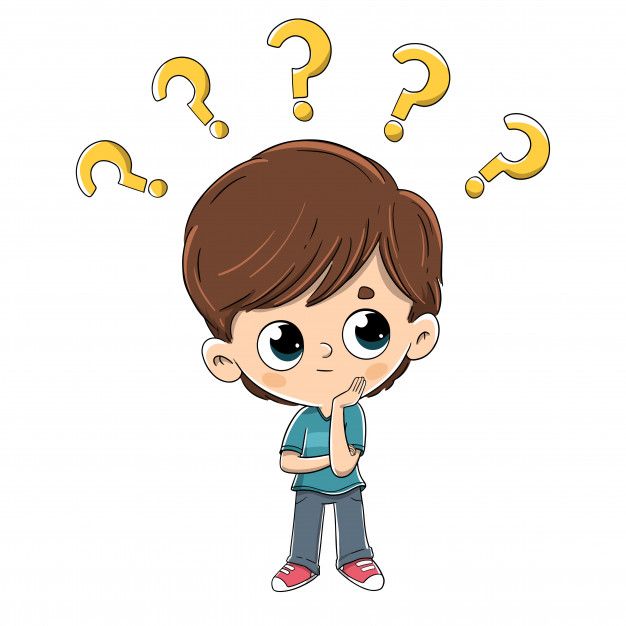 كيف تحصل الحيوانات على حاجاتها ؟
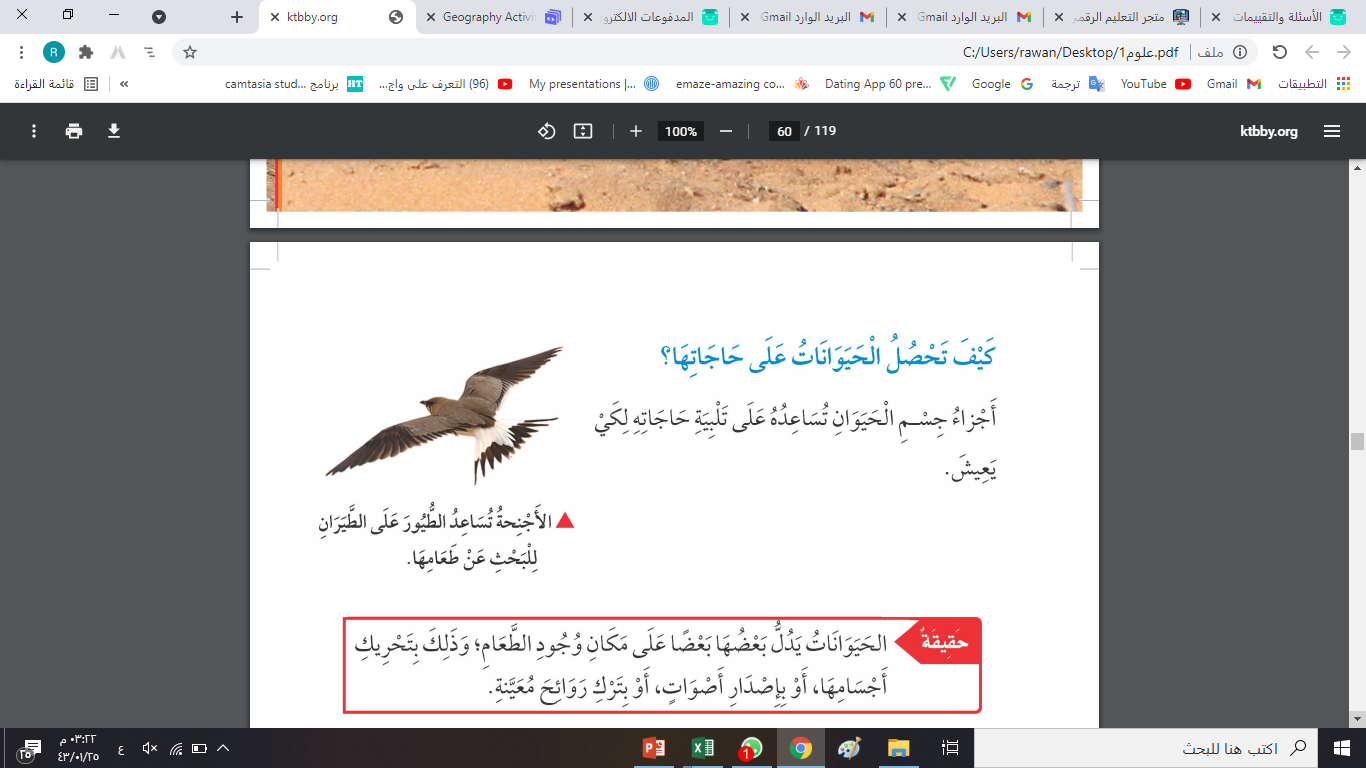 أجزاء جسم الحيوان تساعده على تلبية حاجاته لكي يعيش
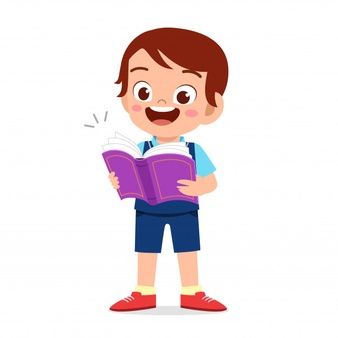 هيا يا أصدقائي 
 نتعرف على تكيف الطيور لطيران
من خلال مشاهدة الفيديو
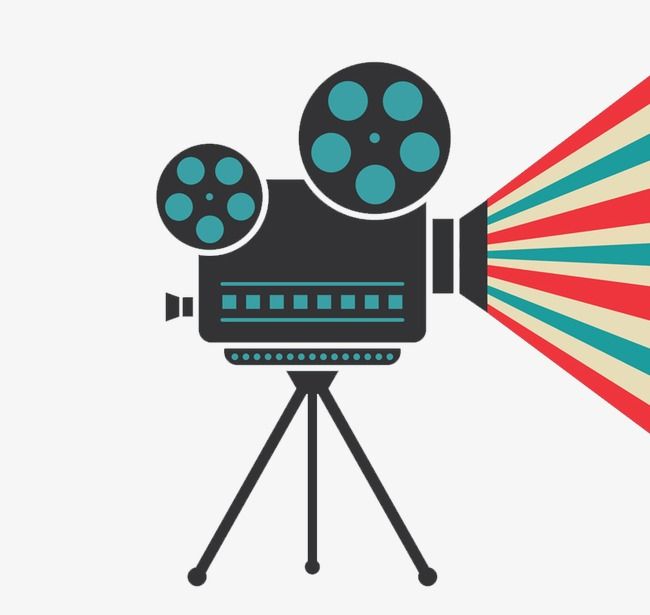 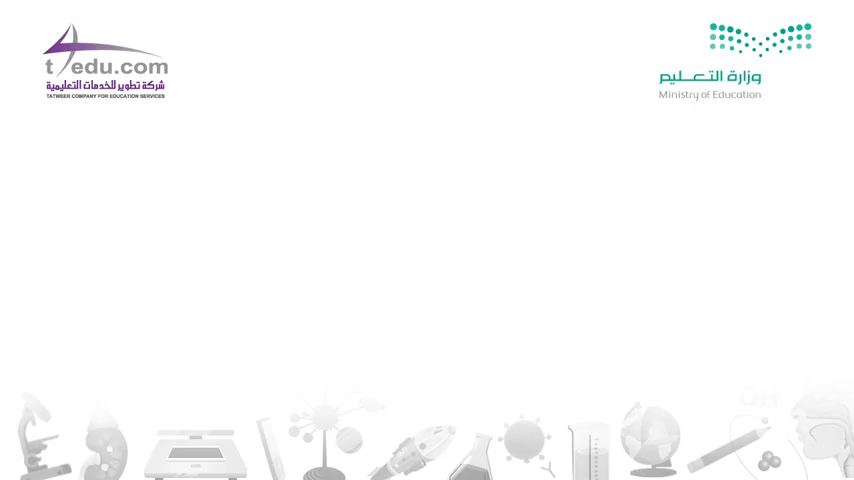 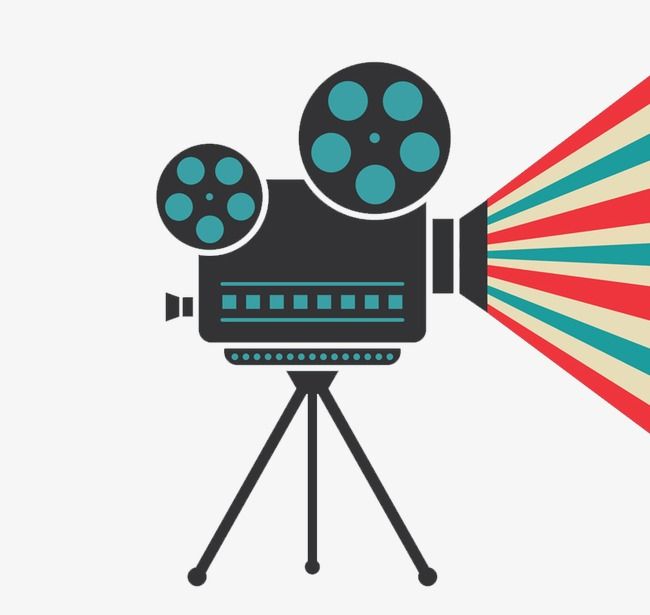 أجزاء جسم الحيوان تساعده على تلبية حاجاته لكي يعيش
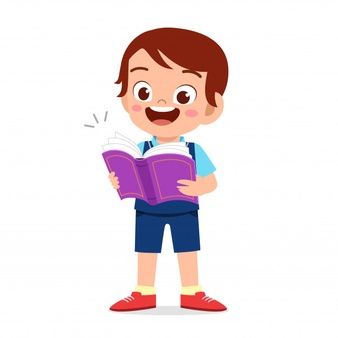 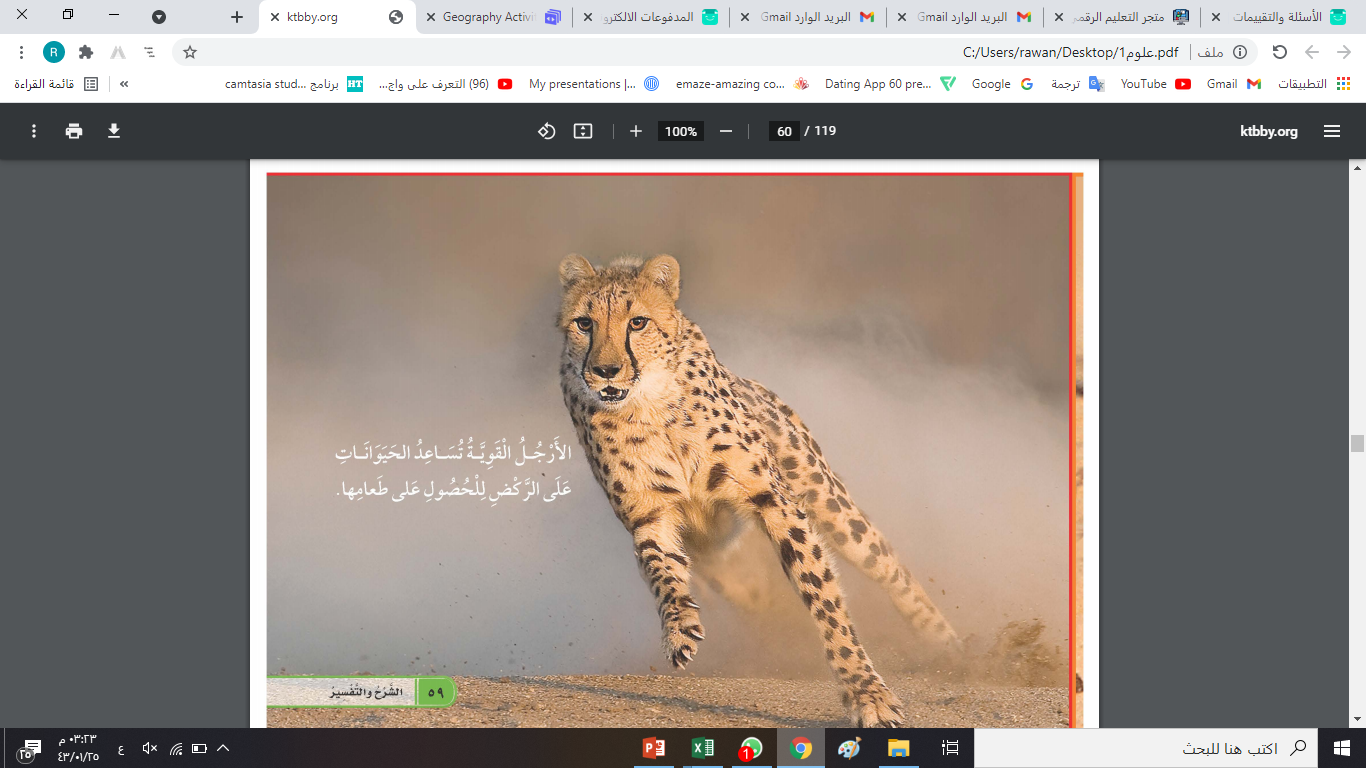 حقيقة
الحيوانات يدل بعضها بعضًا على مكان وجود الطعام وذلك بتحريك أجسامها أو بإصدار أصوات أو بترك روائح معينة
أقرأ و أتعلم
للحيوانات أجزاء تساعدها على التنفس .
فالخياشيم تساعد الأسماك على التنفس في الماء 
و الرئتان تساعد حيوانات أخرى على التنفس
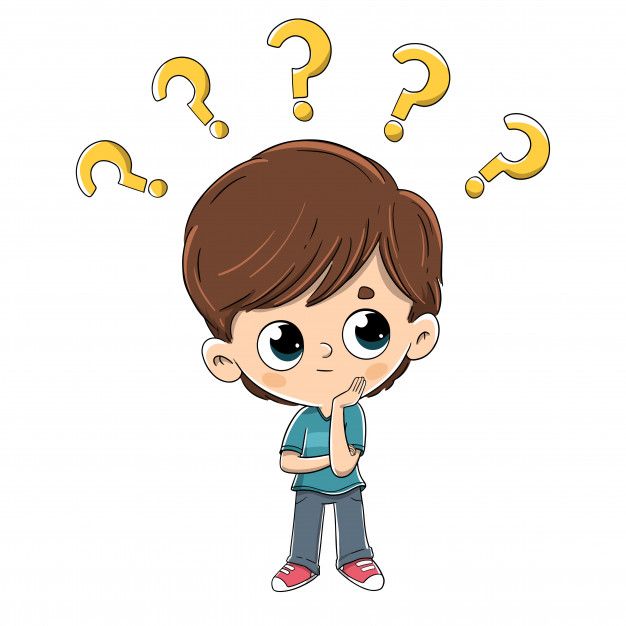 كيف تساعد أجزاء الحيوان المختلفة على حصوله على الغذاء؟
أقرأ و أتعلم
كيف تتناول الحيوانات طعامها؟
للحيوانات أجزاء تساعدها على تناول طعامها 
منها الأسنان
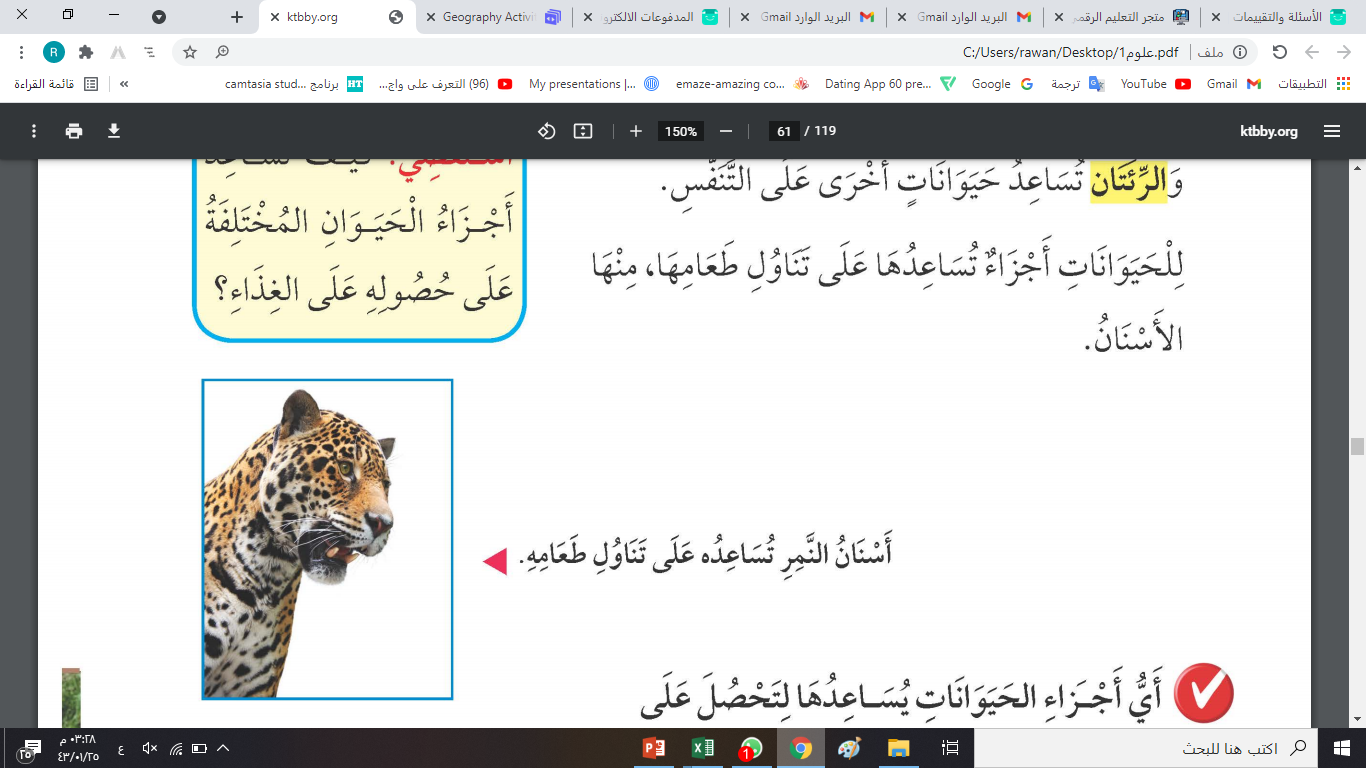 أسنان النمر تساعده على تناول طعامه
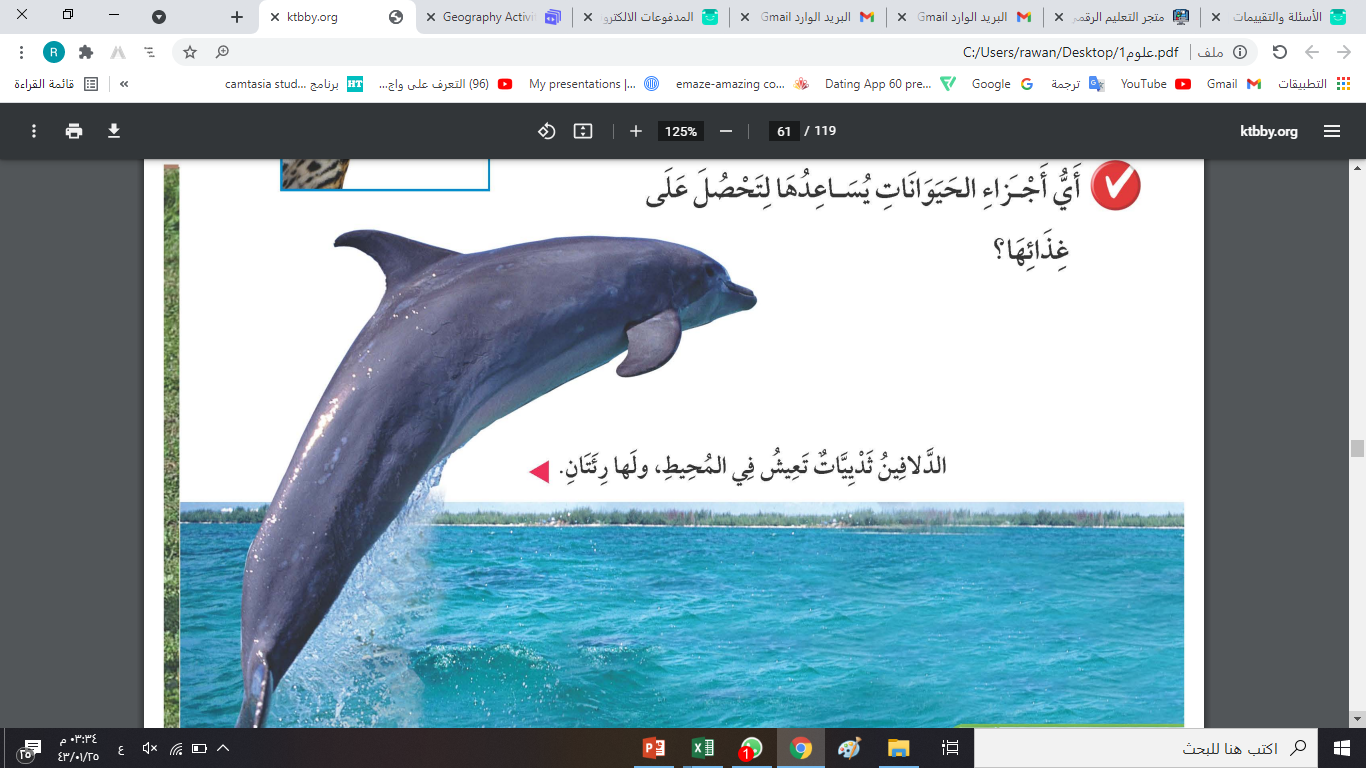 أقرأ وأتعلم
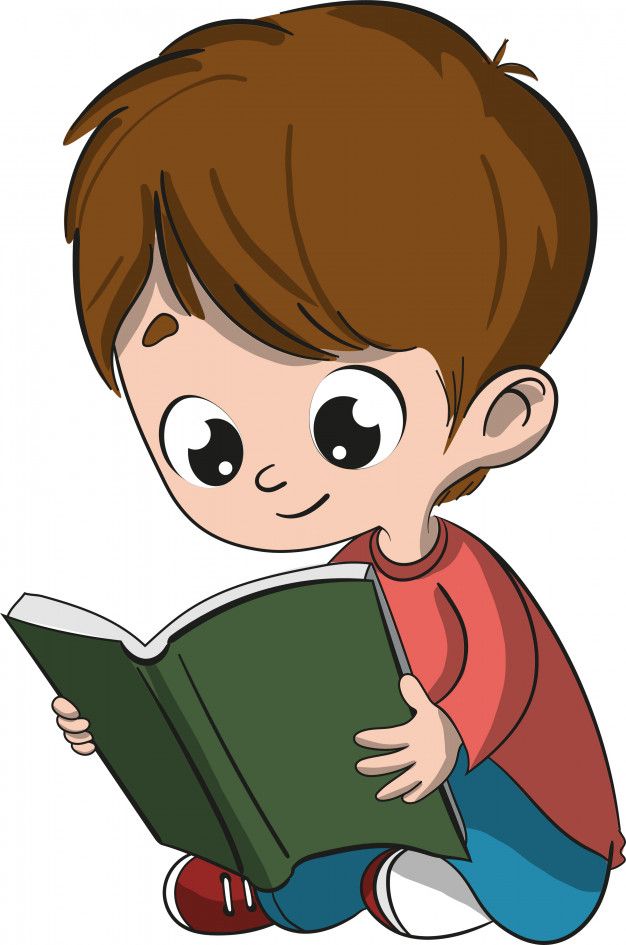 أي الحيوانات يأكل النباتات؟
تأكل الحيوانات الطعام لكي تحصل على الطاقة
بعض الحيوانات تأكل النباتات فقط و لذلك تسمى أكلات أعشاب 
الأرنب و الخيول من أكلات الأعشاب
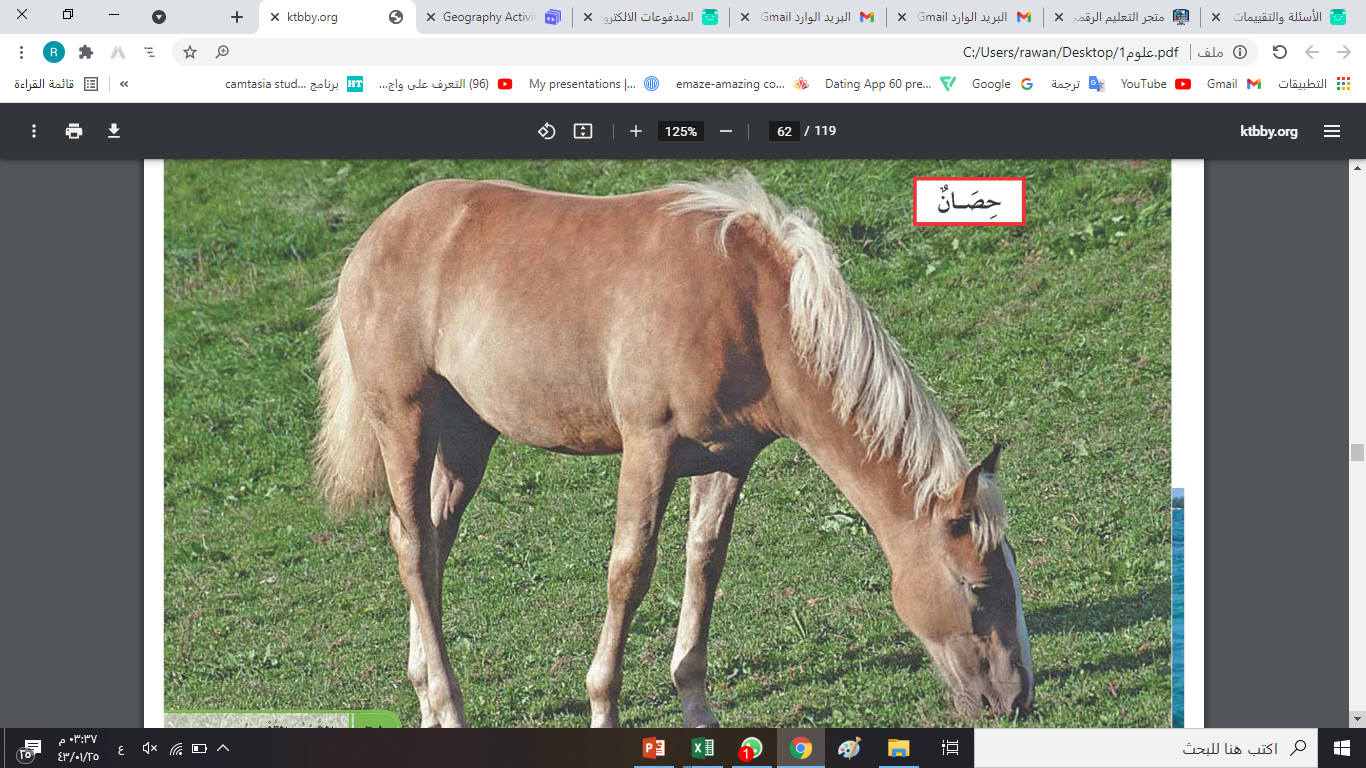 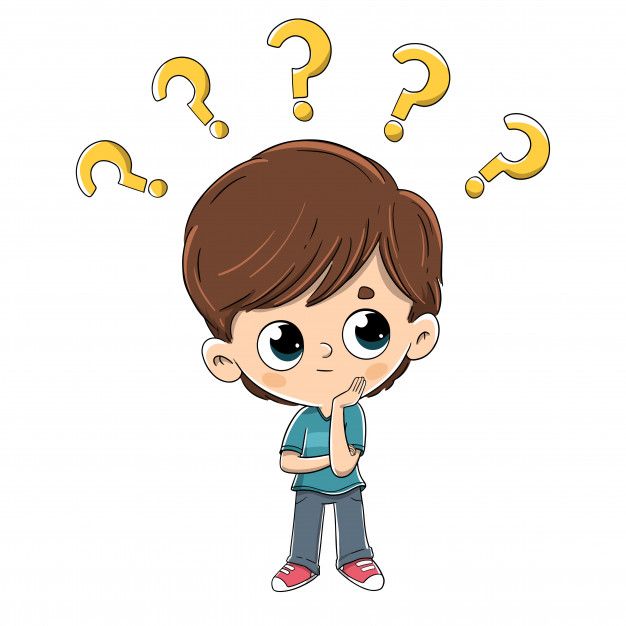 ما الذي يساعد الحيوات اكلات الأعشاب على مضغ طعامها؟
للحيوانات أجزاء تساعدها على تناول الغذاء
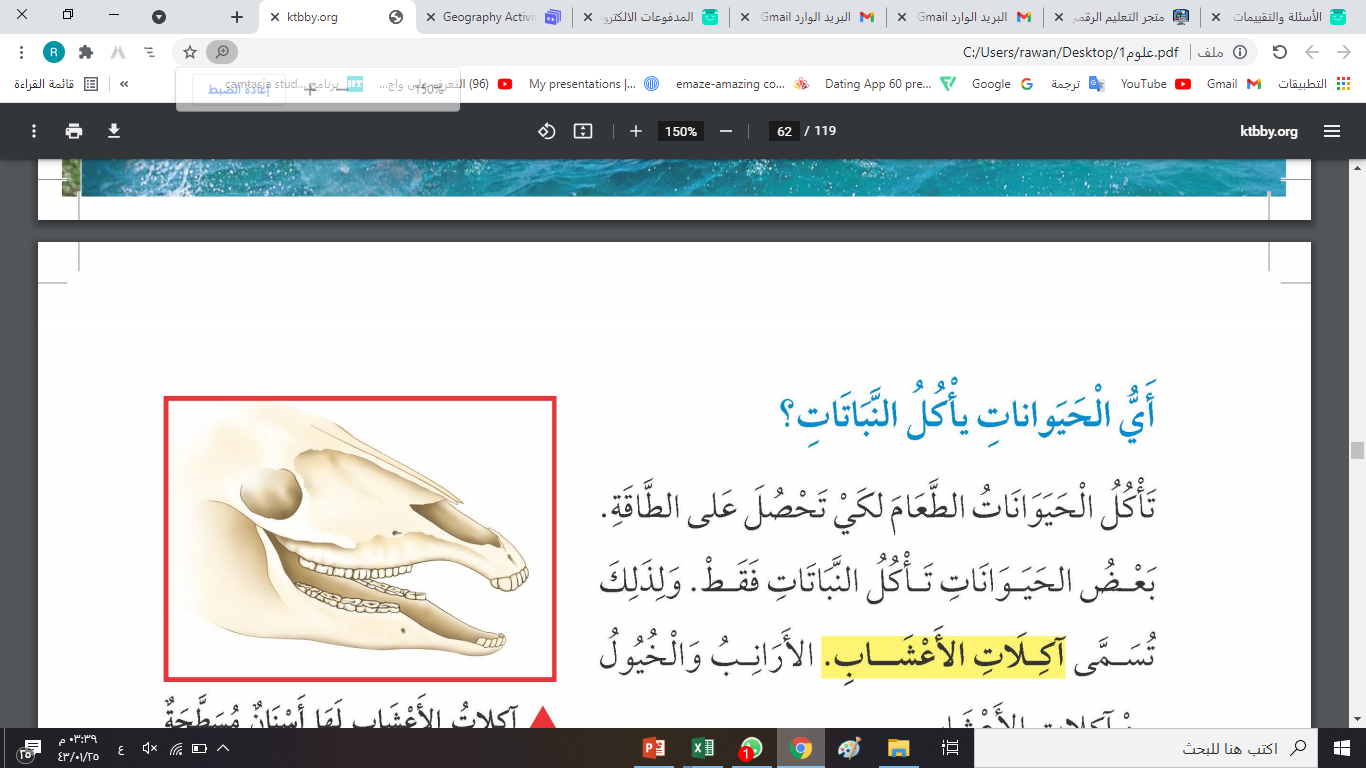 أكلات الأعشاب لها أسنان مسطحة تساعدها على مضغ الطعام و طحنه
أقرأ وأتعلم
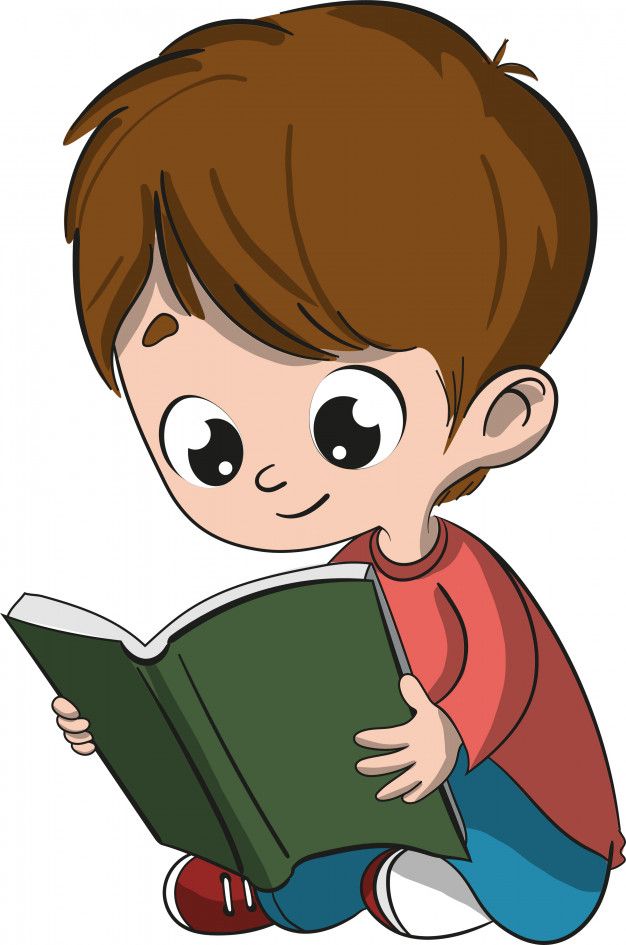 أي الحيوانات يأكل اللحوم؟
تأكل بعض الحيوانات حيوانات أخرى 
ولذلك تسمى أكلات لحوم
أكلات اللحوم لها أسنان حاد تساعدها على تقطيع اللحم وتمزيقه
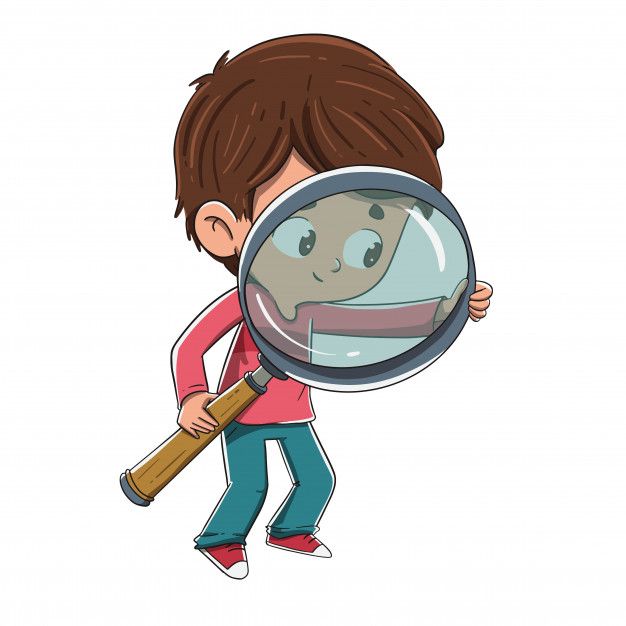 أقرأ الصورة
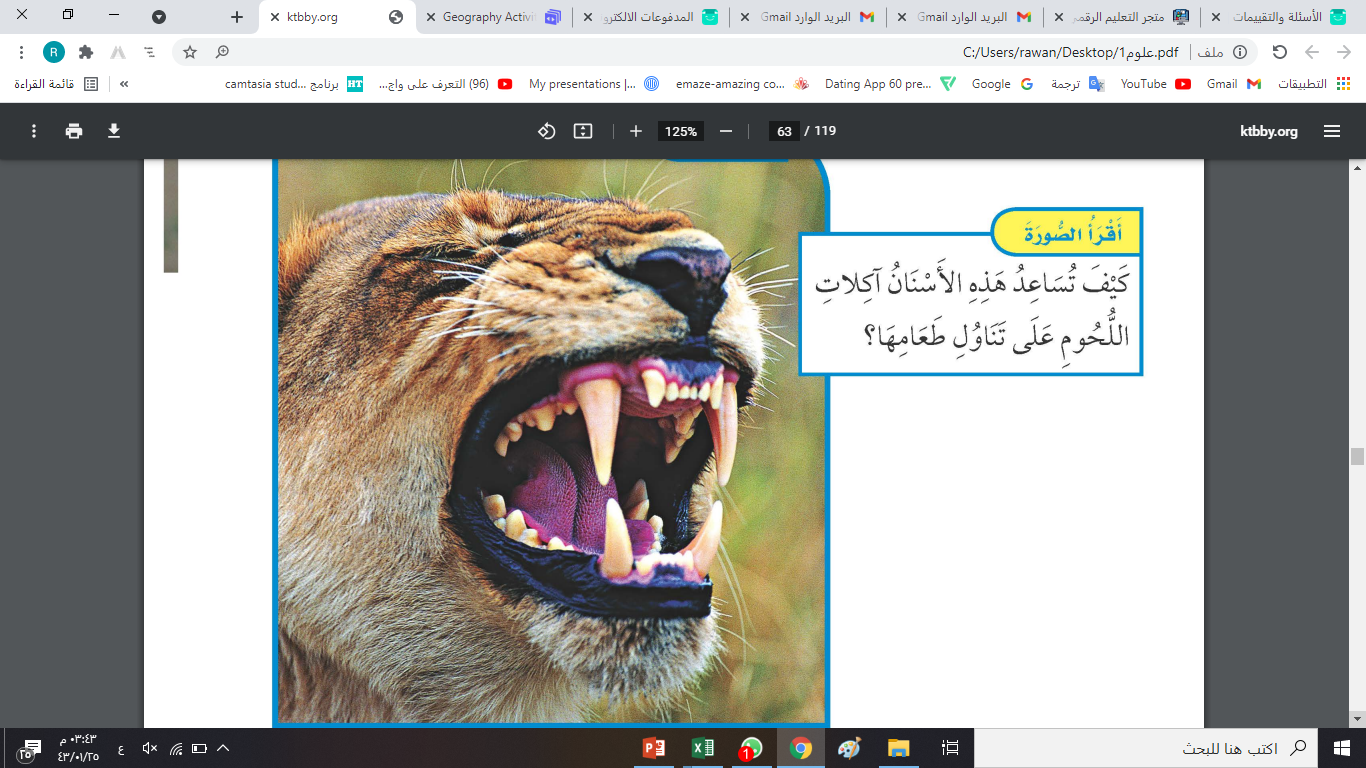 كيف تساعد هذه الأسنان آكلات اللحوم على تناول طعامها؟
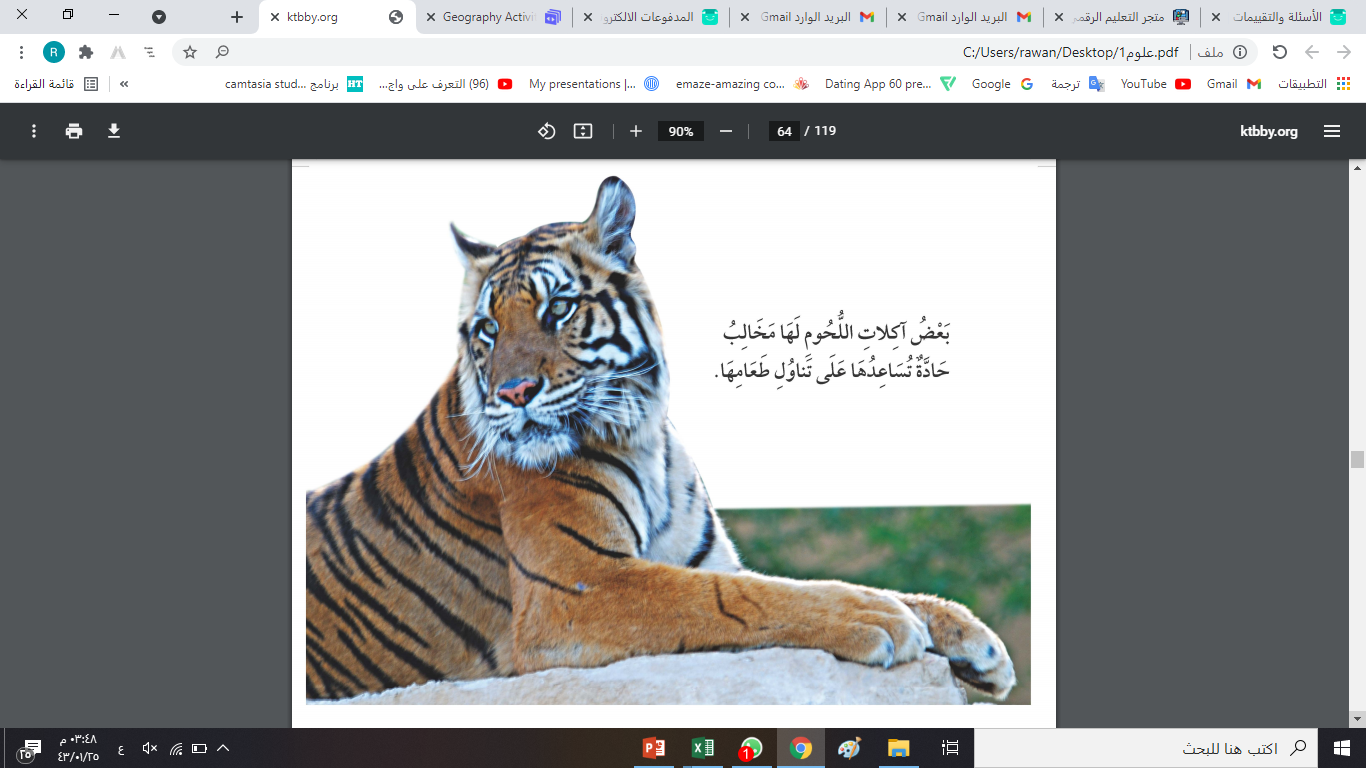 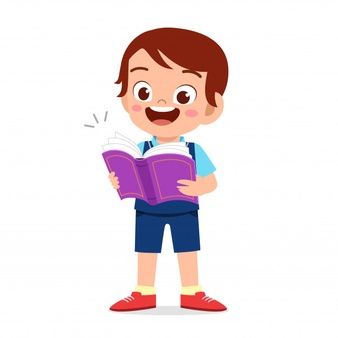 بعض آكلات اللحوم لها مخالب حادة تساعدها على تناول طعامها
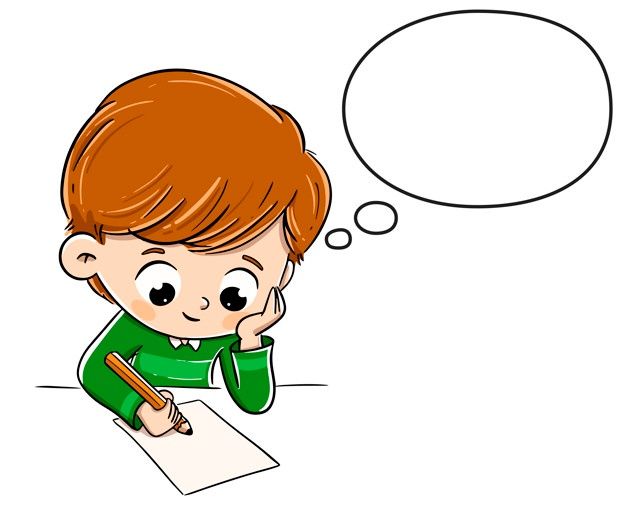 أفكر وأتحدث
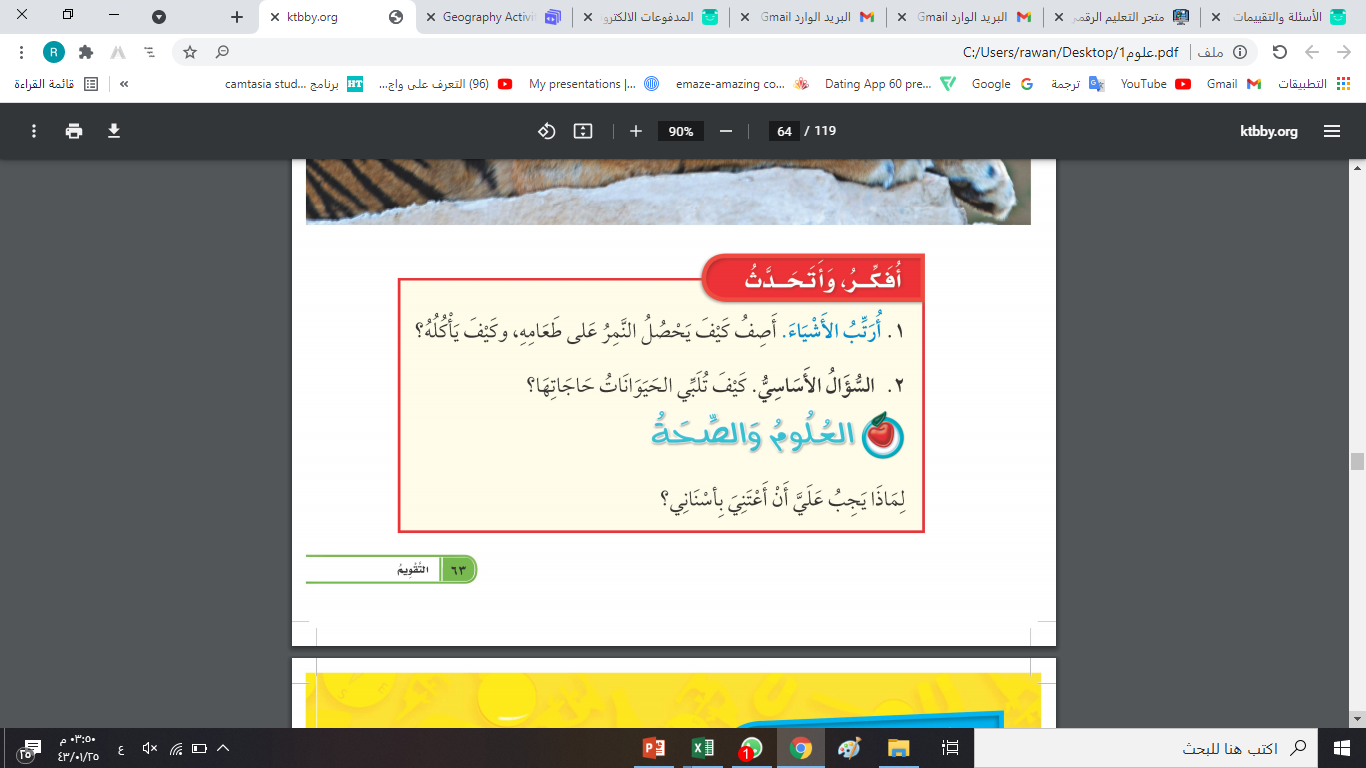 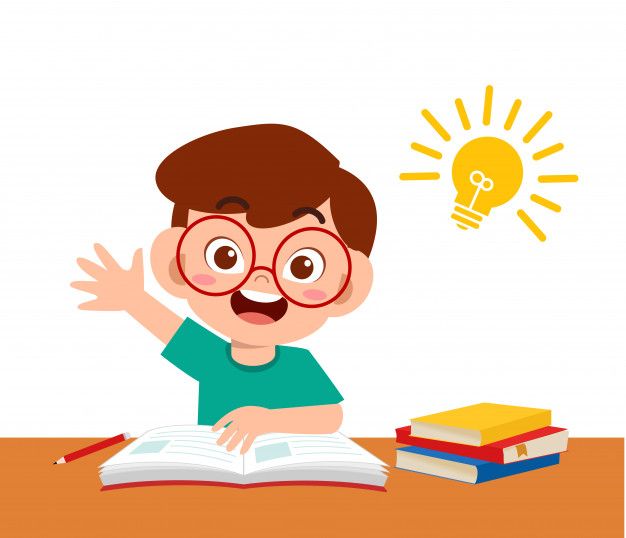 أعمل كالعلماء
أفتح كتابي
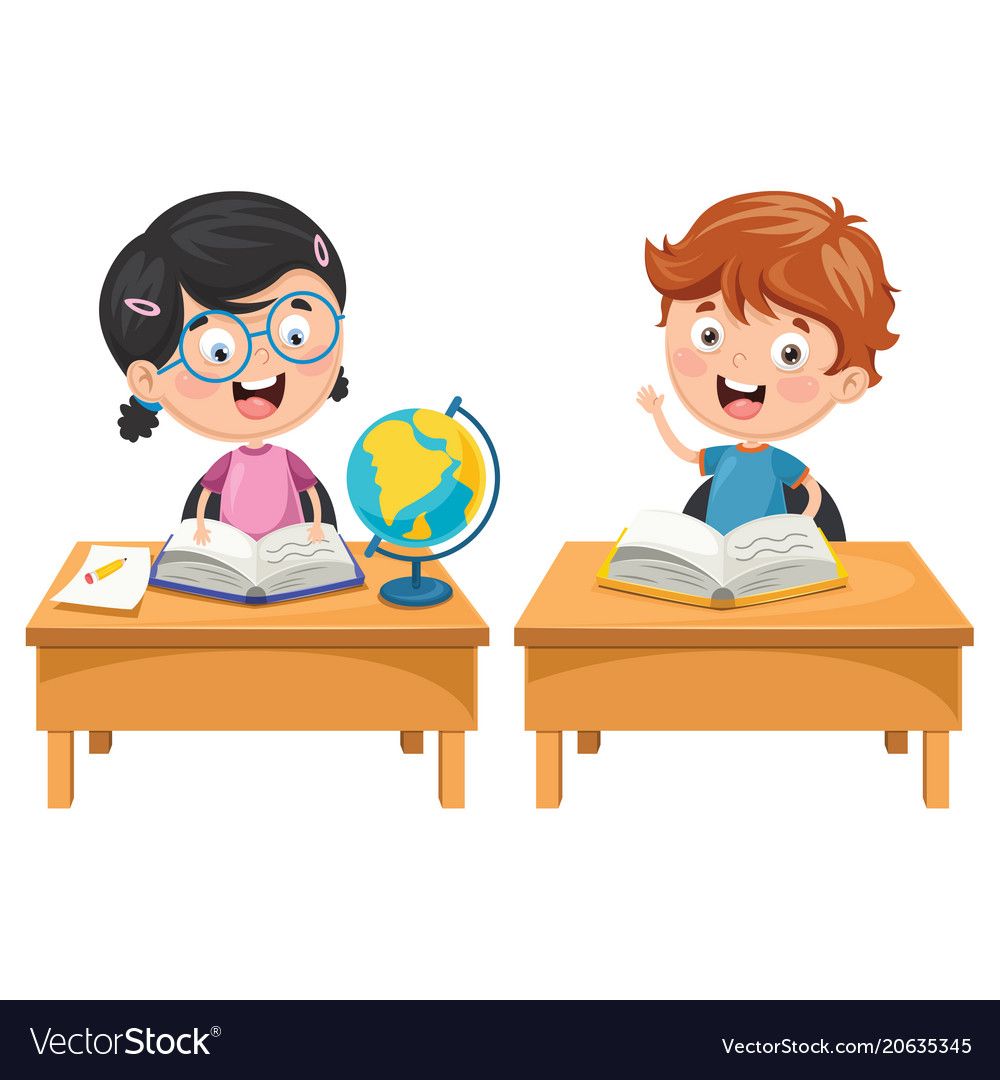 صفحة 64
أعمل كالعلماء
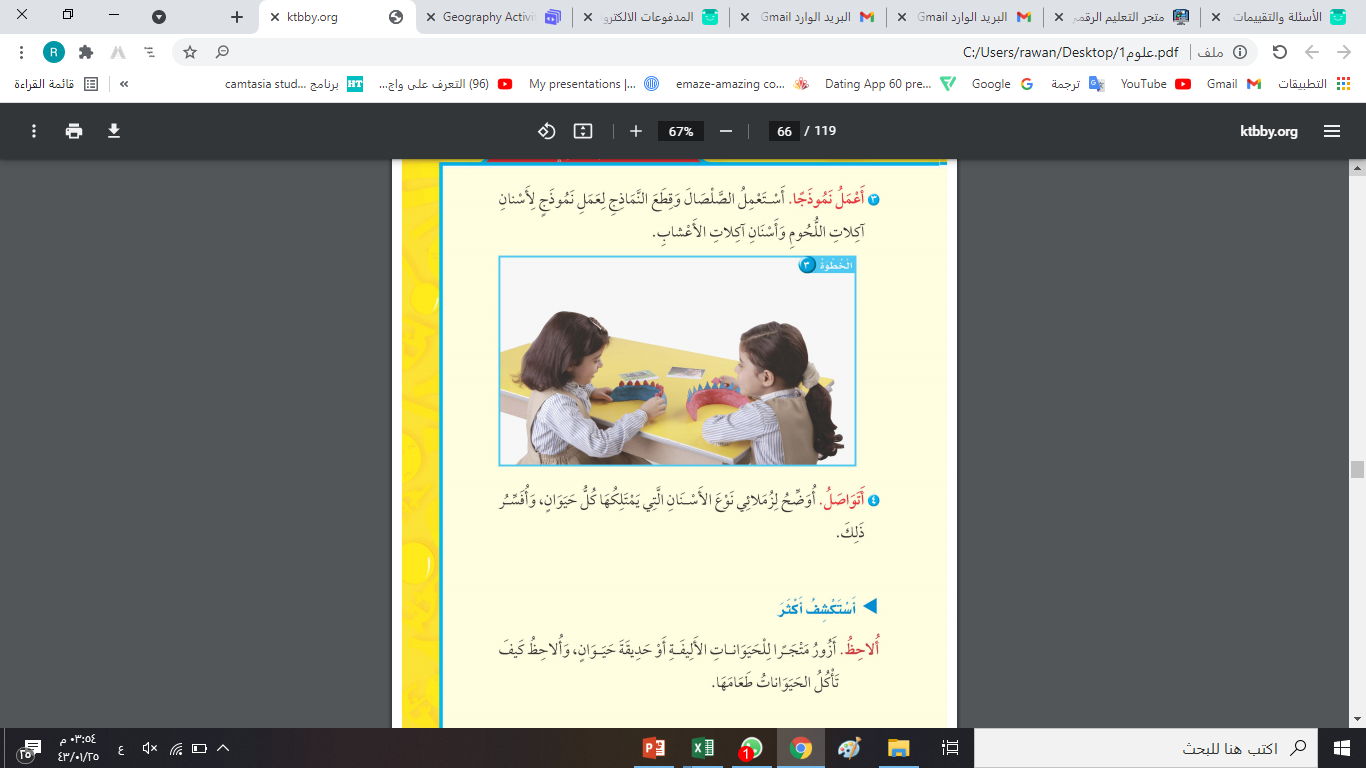 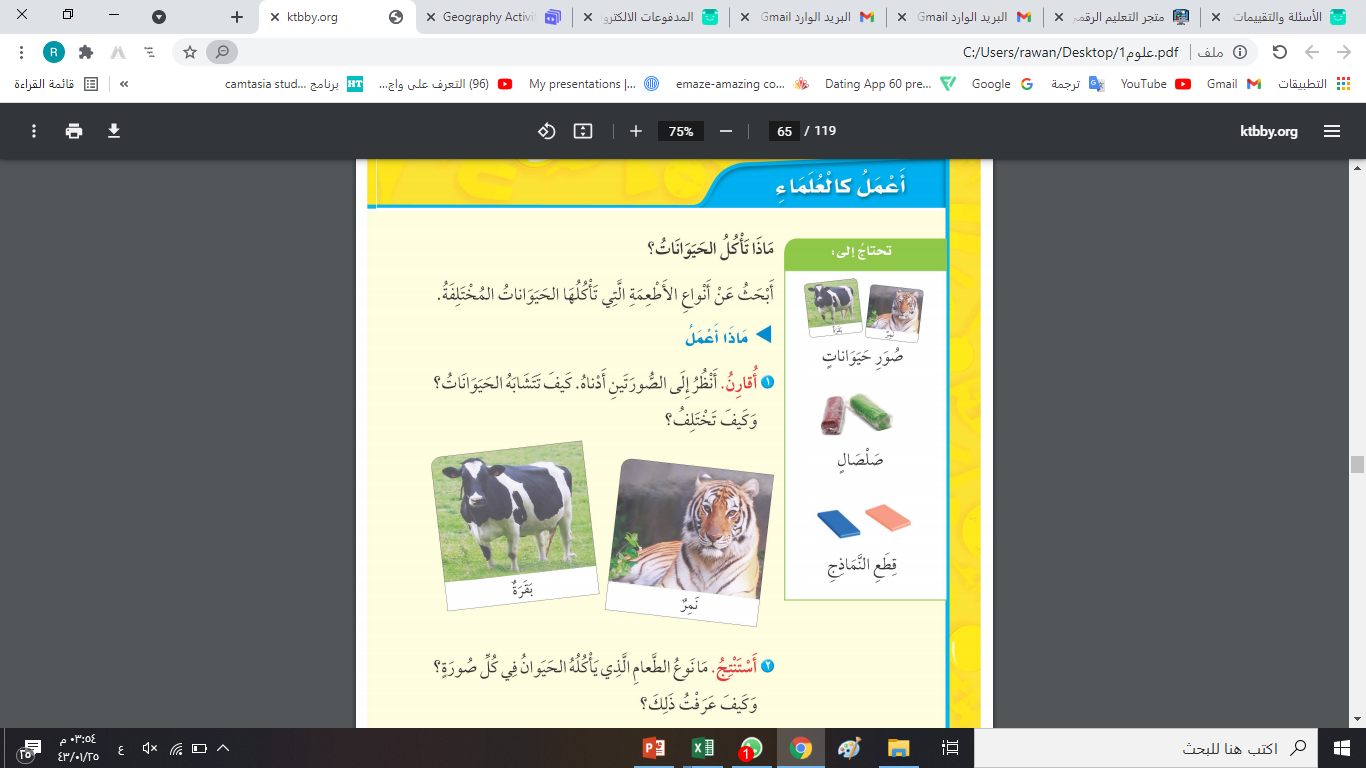 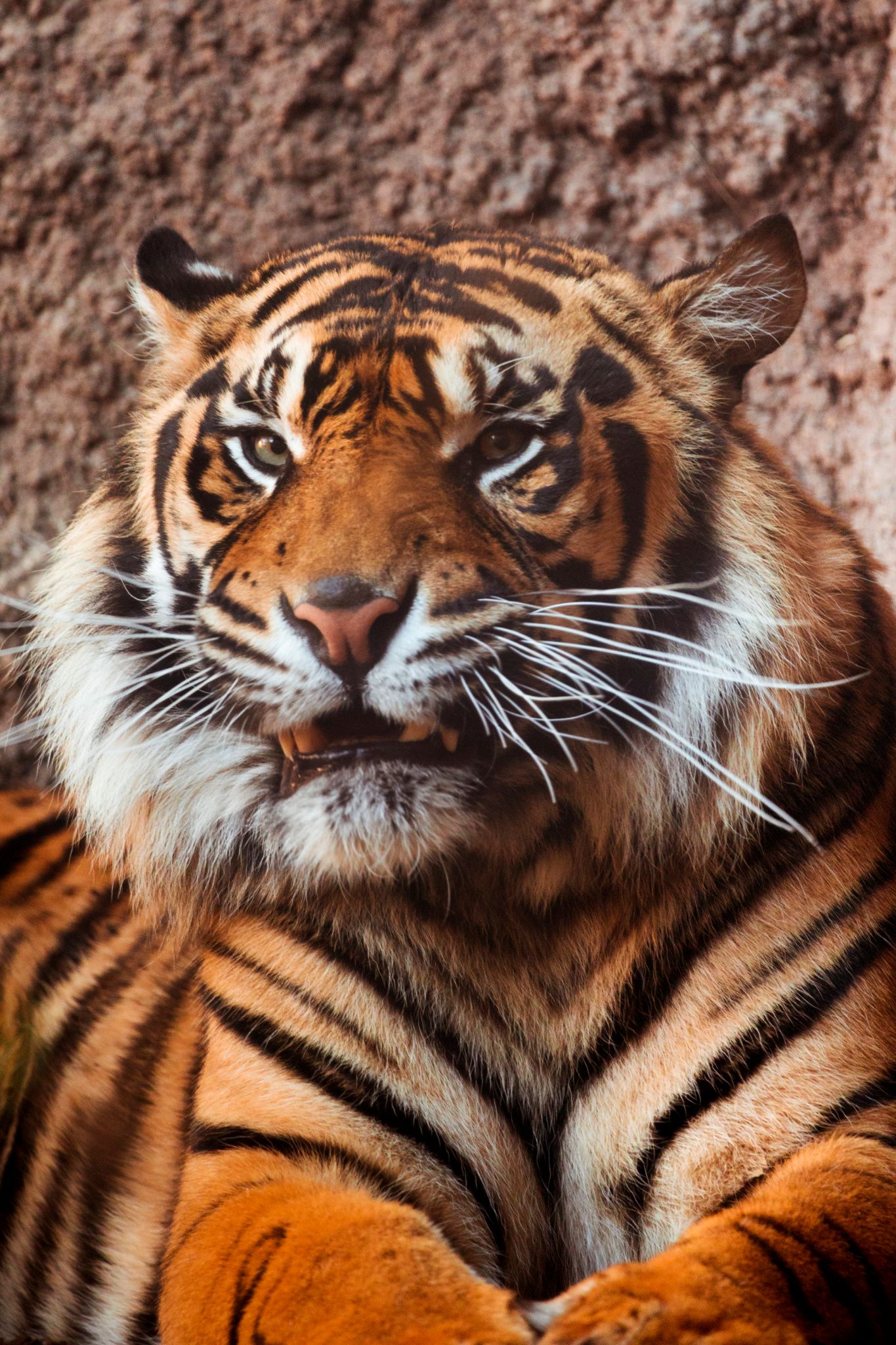 مراجعة
الفصل الثالث
كتابة أسماء الطلاب
-----
-----
---
---
---
---
---
---
ثاني
----
---
---
---
---
---
---
---
43
---
---
---
---
Twitter @n9vxx
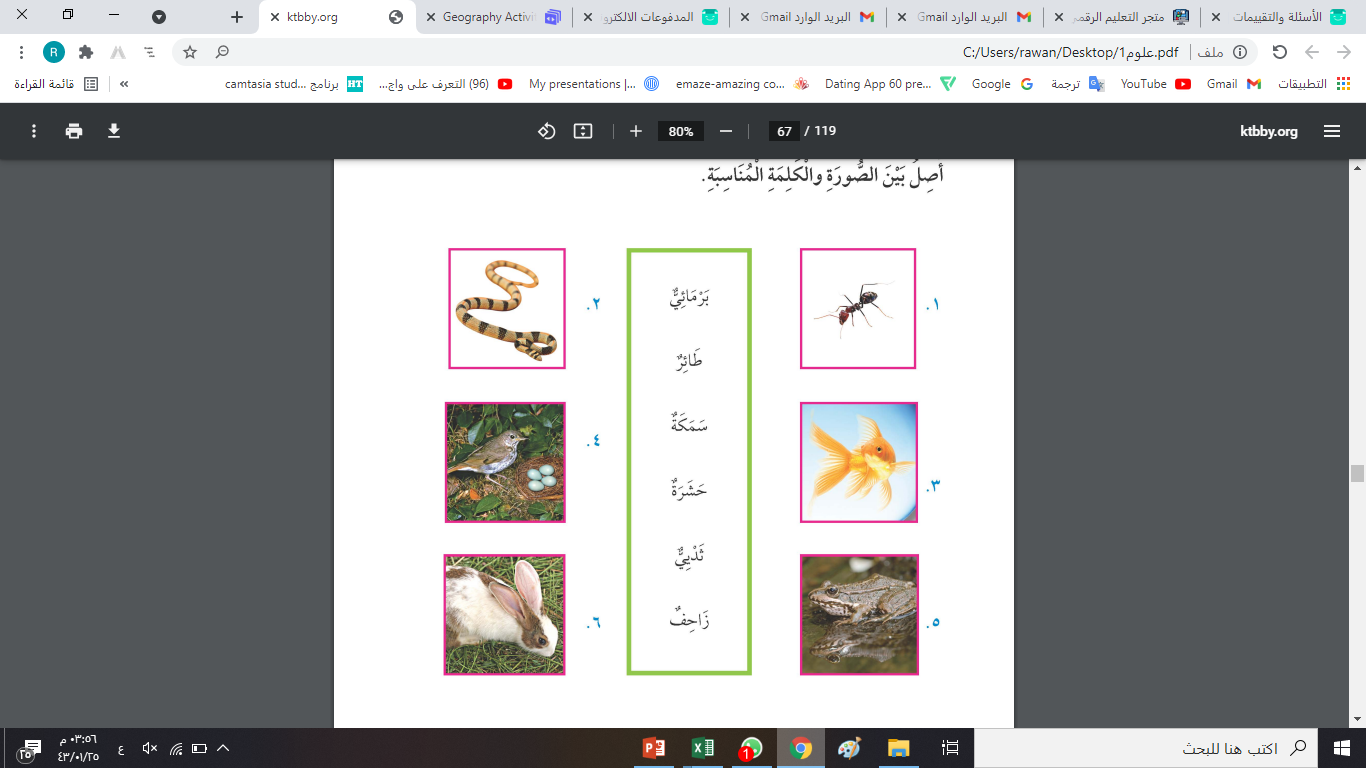 المفردات
أصل بين الصورة
والكلمة المناسبة
العودة
لاختيار أسم طالب أخر
المهارات و الأفكار العلمية
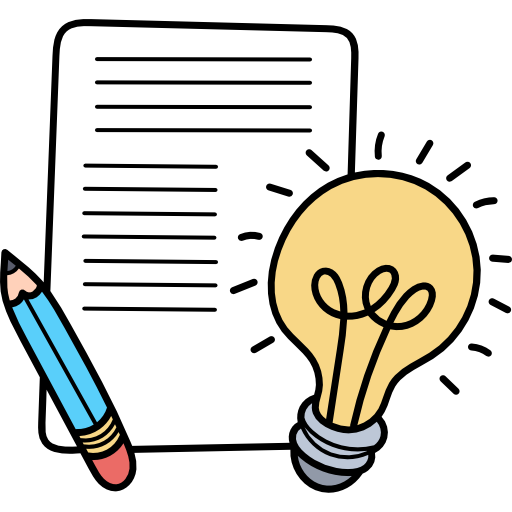 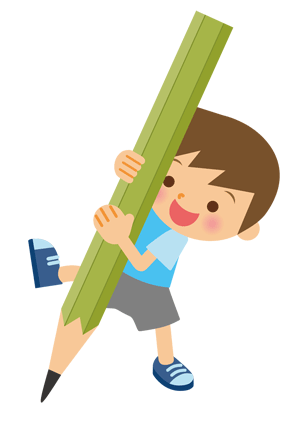 أجيب عن الأسئلة التالية :
ألخص
ما أجزاء الجسم التي تستخدمها الحيوانات المختلفة لتلبية حاجاتها ؟
العودة
لاختيار أسم طالب أخر
أقارن
ألاحظ الصورتين التاليتين :
فيم يشبه الطائر الفراشة وفيم يختلف عنها؟
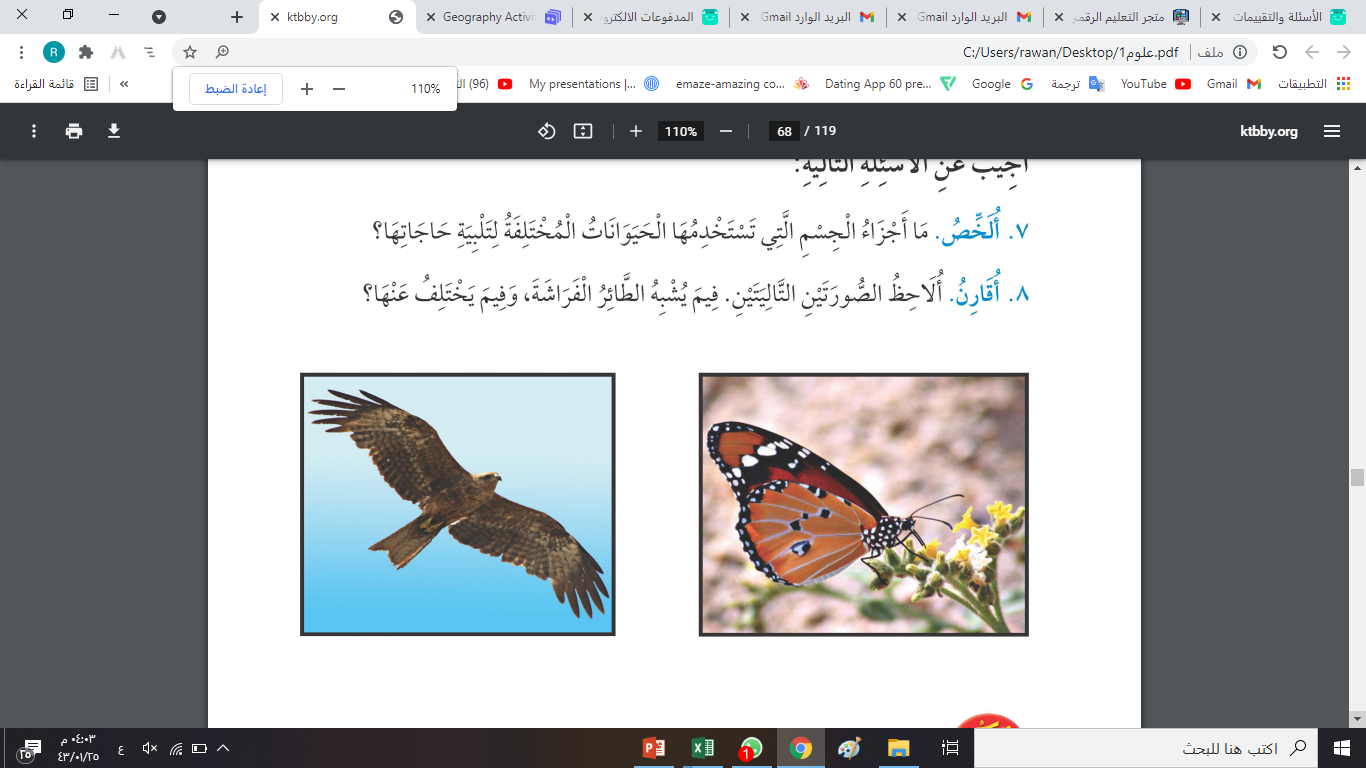 العودة
لاختيار أسم طالب أخر
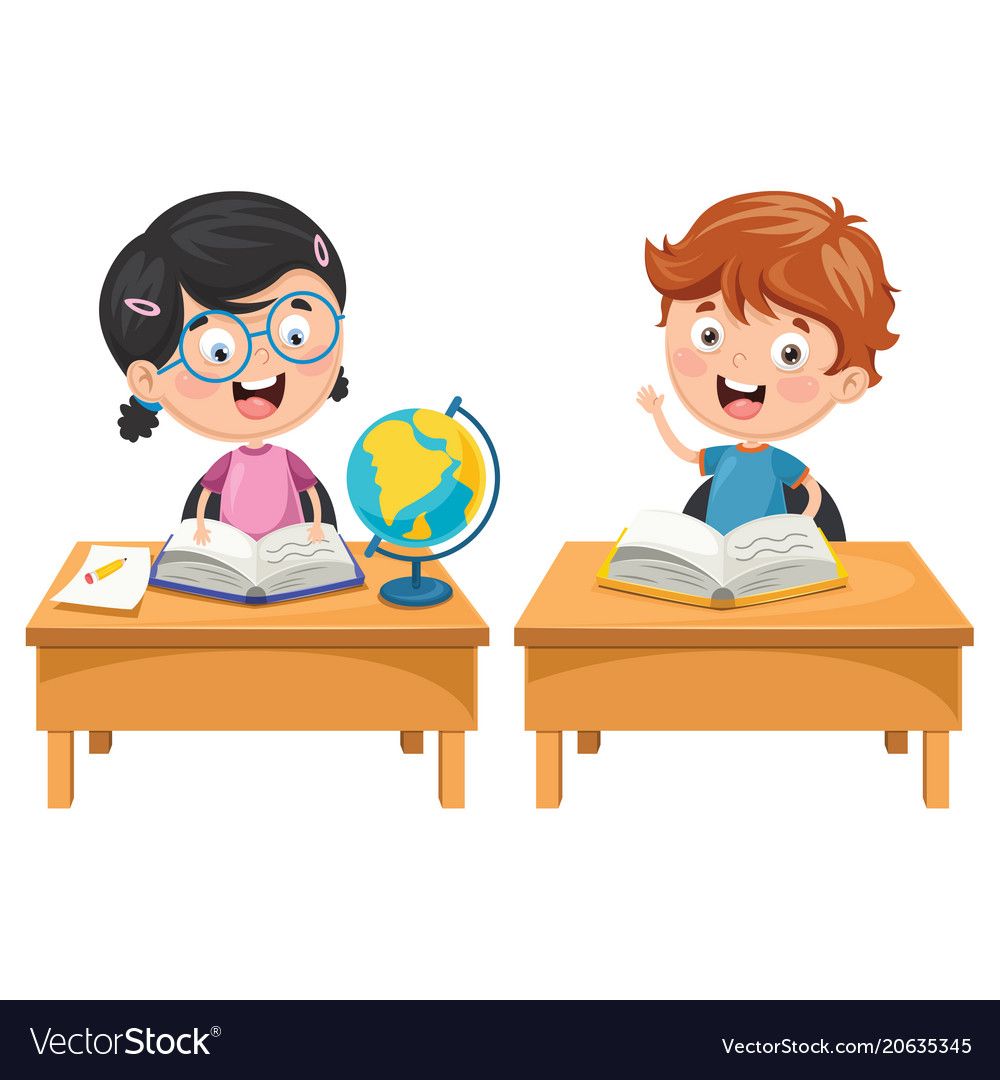 ماذا أعرف عن الحيوانات؟
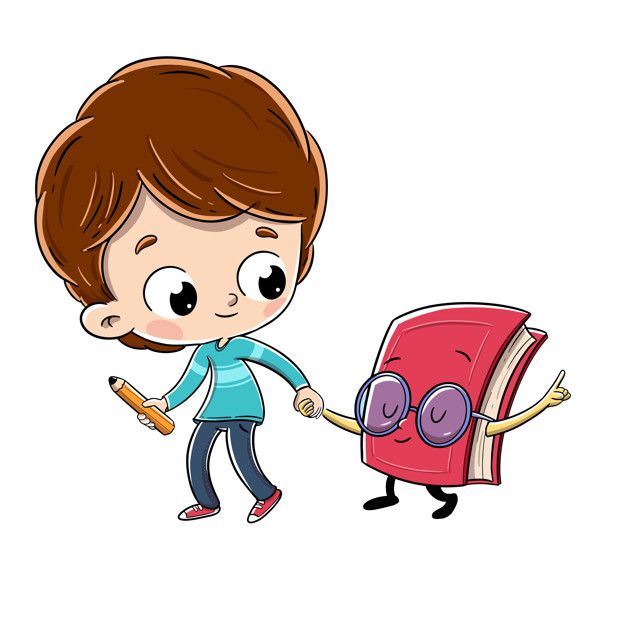 التكليف 
المنزلي